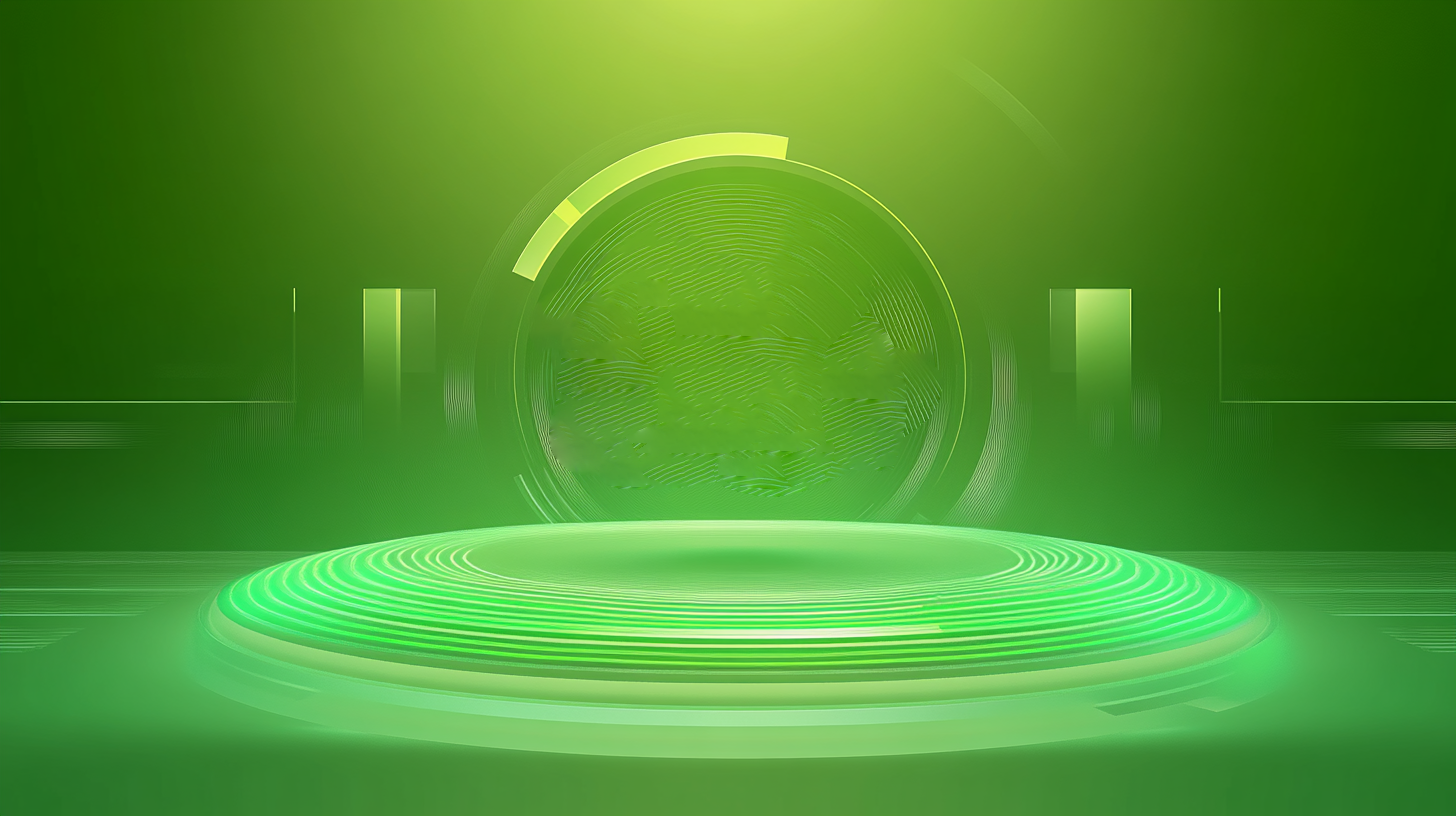 2025
建设价值
演讲人：富通人
2025.5
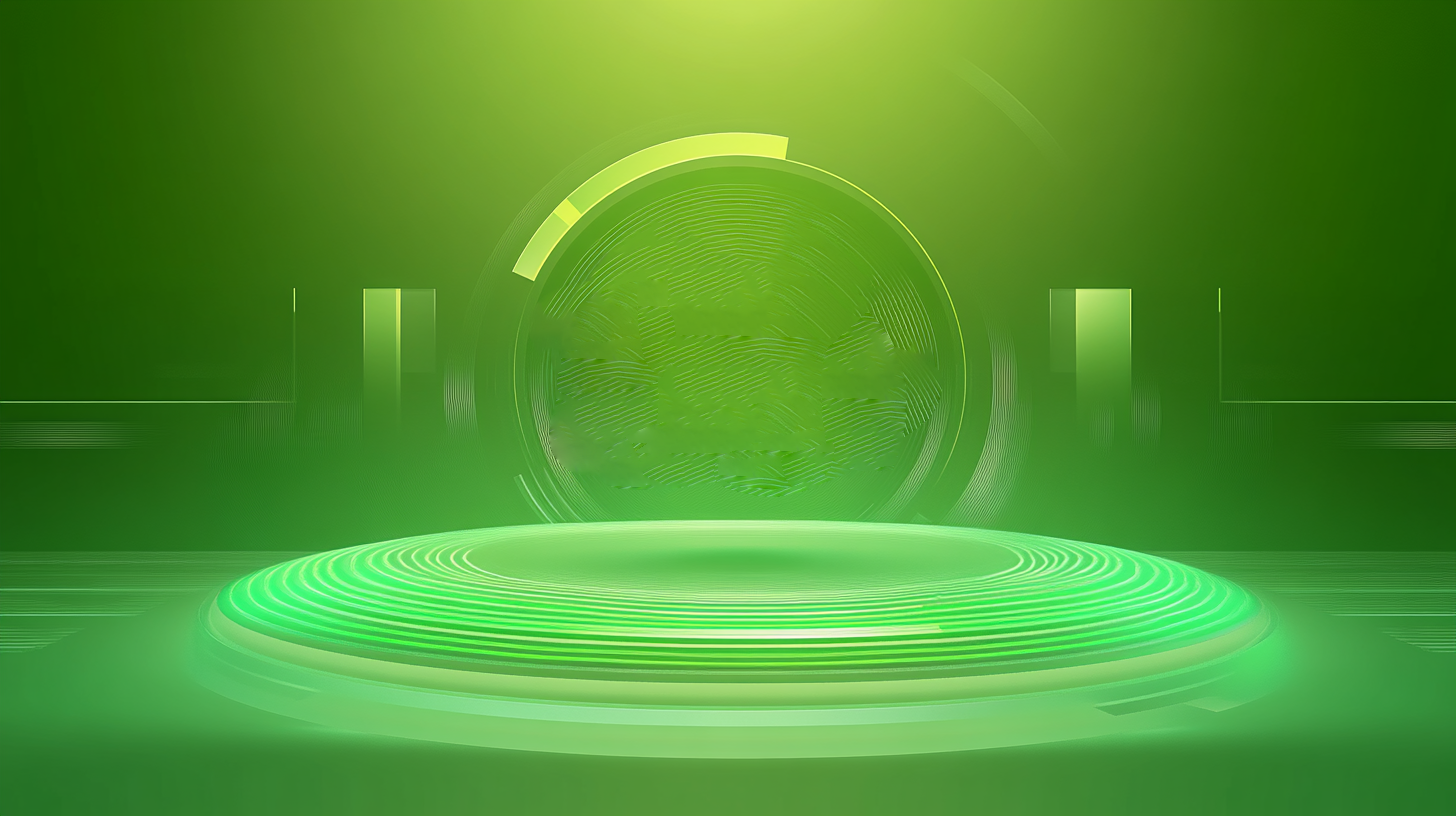 目录
CONTENTS
1.
业务扩张与挑战
2.
数据利用与决策困境
3.
管理决策效率问题
4.
伙伴支持效率低下
5.
管理决策效率不足
6.
面向伙伴的AI客服系统
7.
面向管理者的业务对话机器人
8.
提升伙伴运营效率
9.
赋能管理层决策
10.
现有瓶颈
11.
投资价值
01
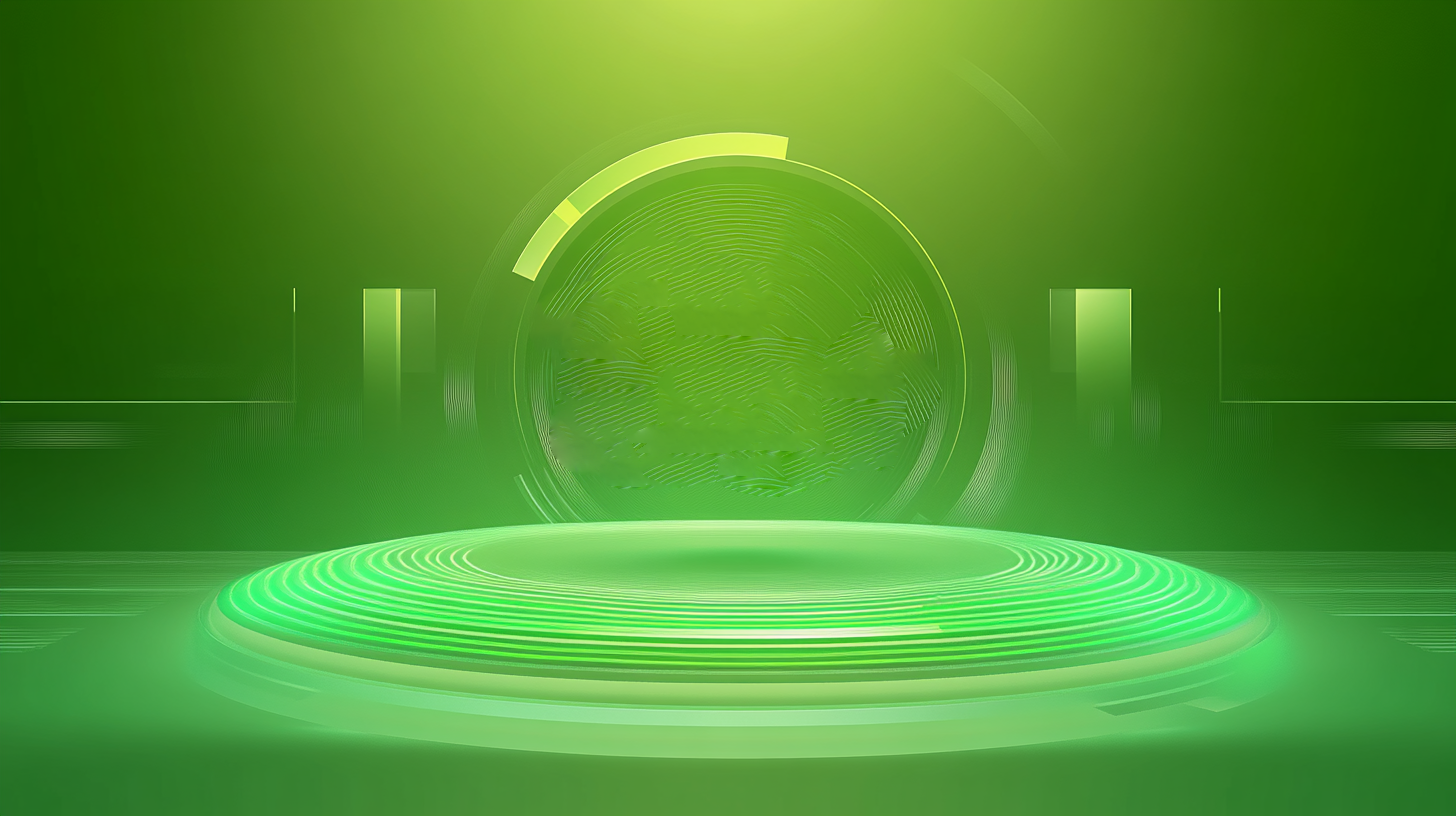 业务扩张与挑战
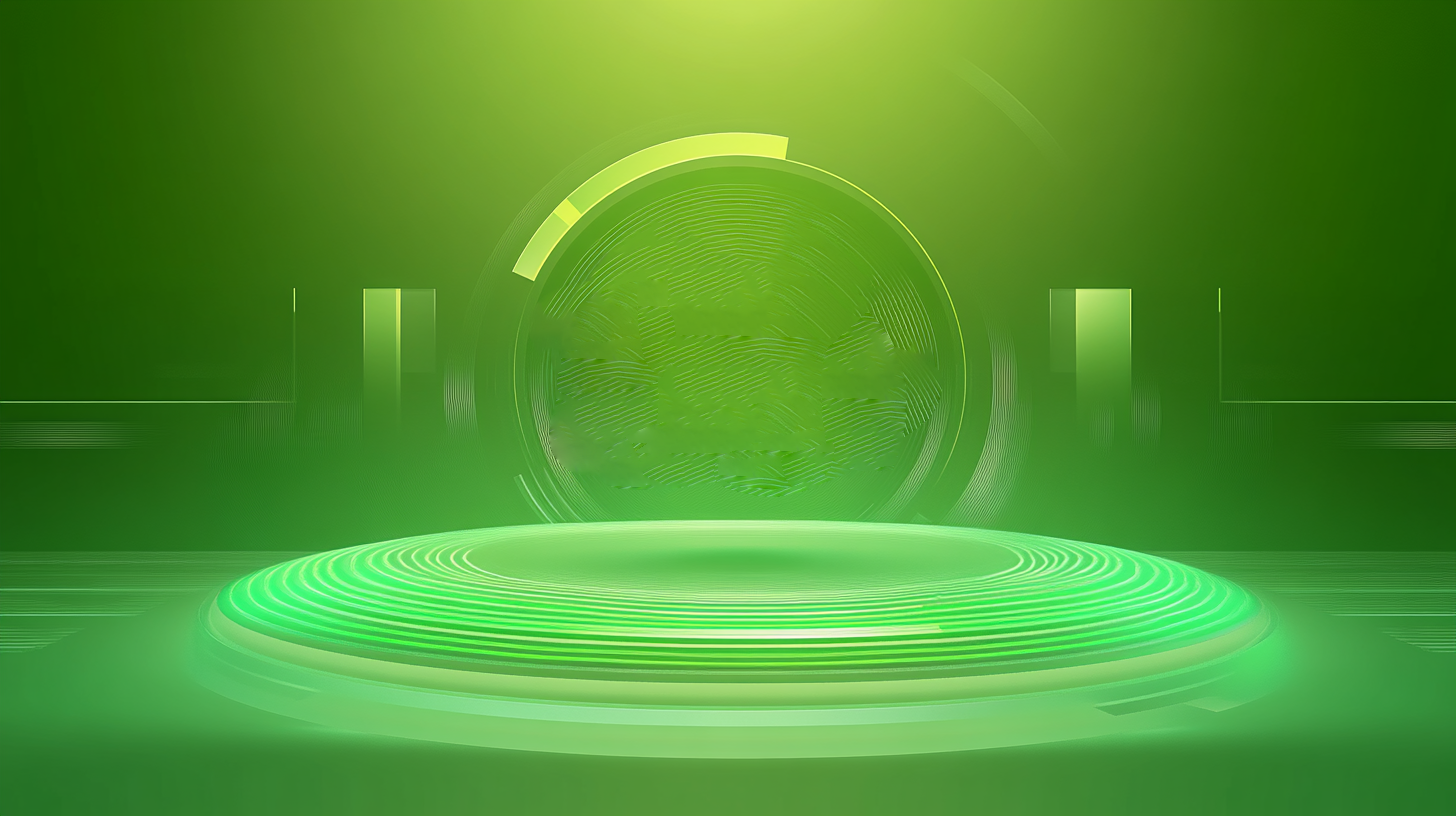 门店增长与运营复杂度提升
星巴克门店数量持续增长，业务快速扩张。
门店数量增长
运营复杂度日益提升，传统客服系统瓶颈显现。
运营复杂度提升
现有客服系统仅限于标准信息查询，无法满足复杂需求。
客服系统不足
02
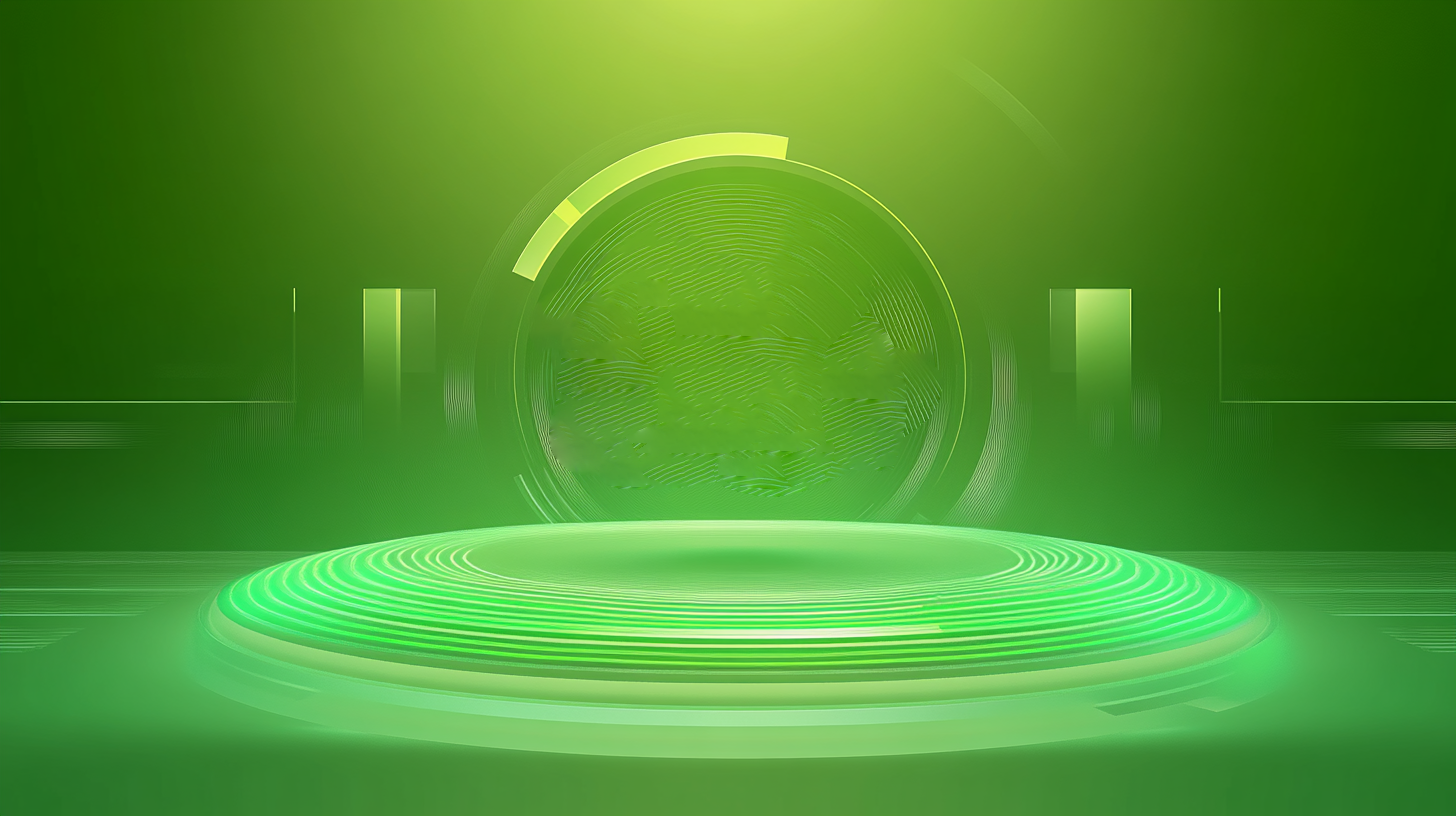 数据利用与决策困境
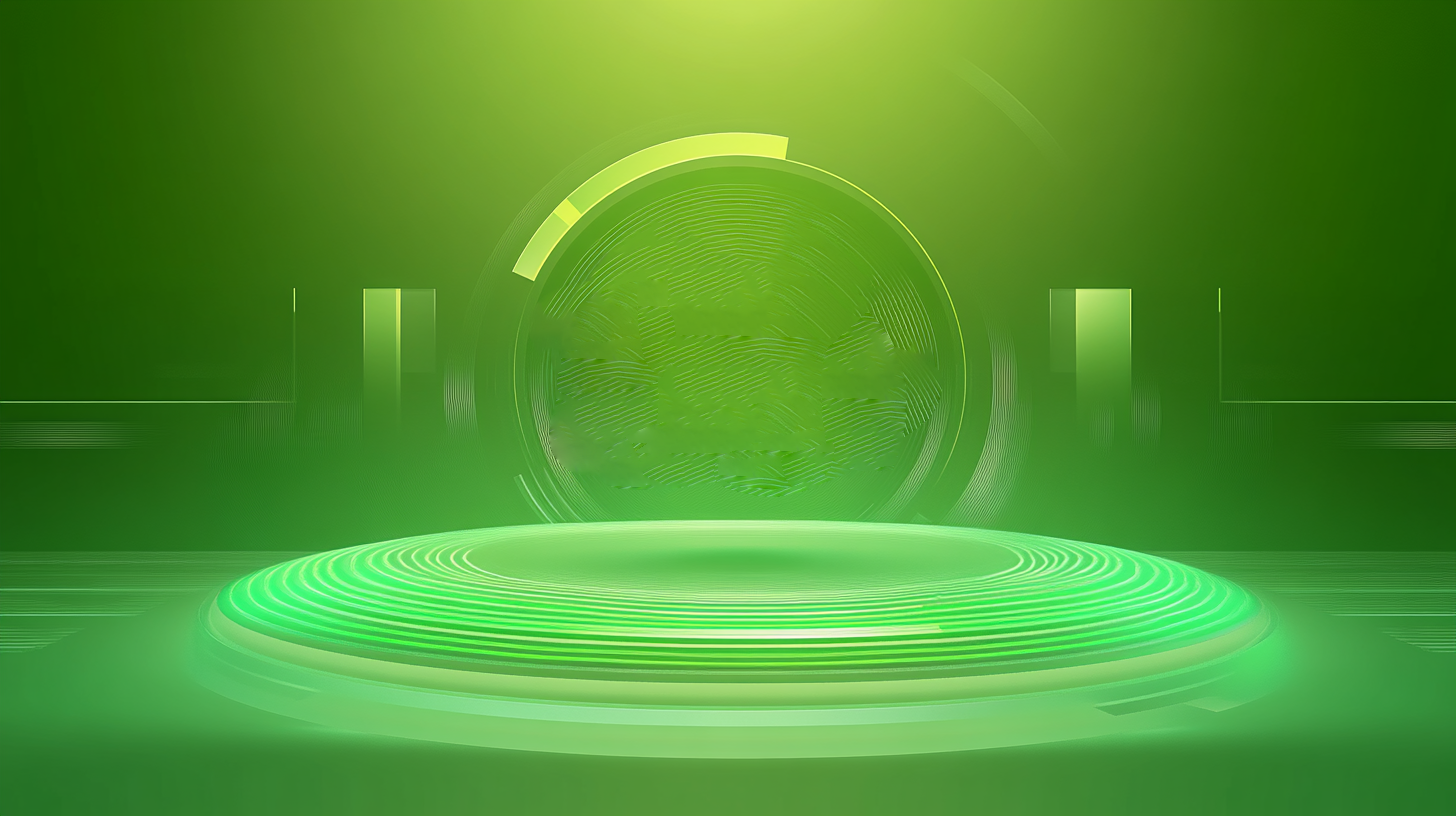 数据更新滞后
数据更新不及时
缺乏事件反思与沉淀
数据利用方式单一
关键运营数据更新滞后，影响决策时效性和准确性。
对突发事件缺乏系统性复盘，经验教训流失。
数据多以静态报表呈现，难以快速洞察变化原因。
03
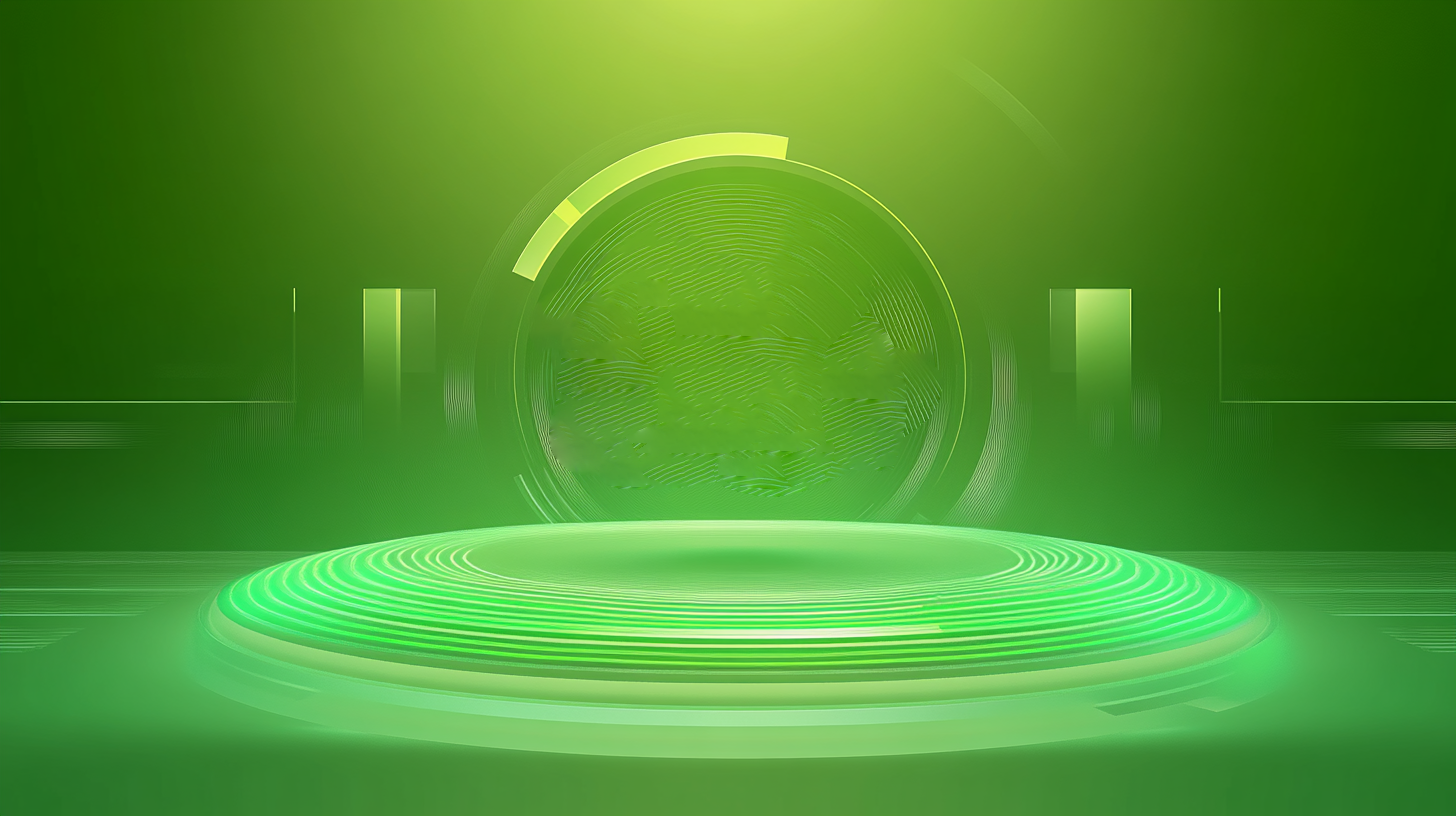 管理决策效率问题
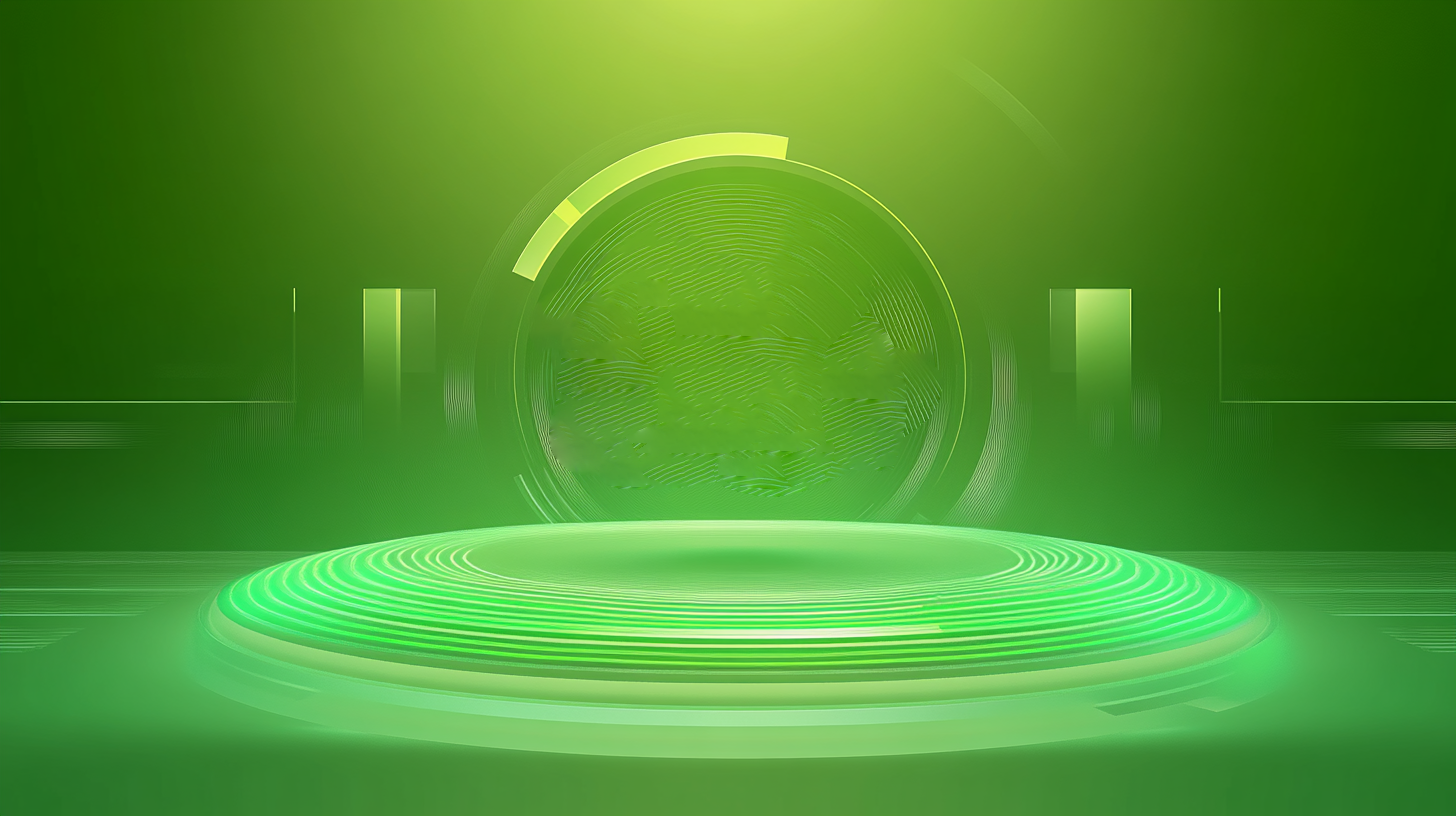 决策依赖直觉
决策周期长
缺乏风险预警
管理者需耗费大量精力从报表中寻找规律，决策周期长。
缺乏前瞻性风险预警和机会识别能力。
决策精准度不足
难以快速、准确地定位数据波动的根本原因。
04
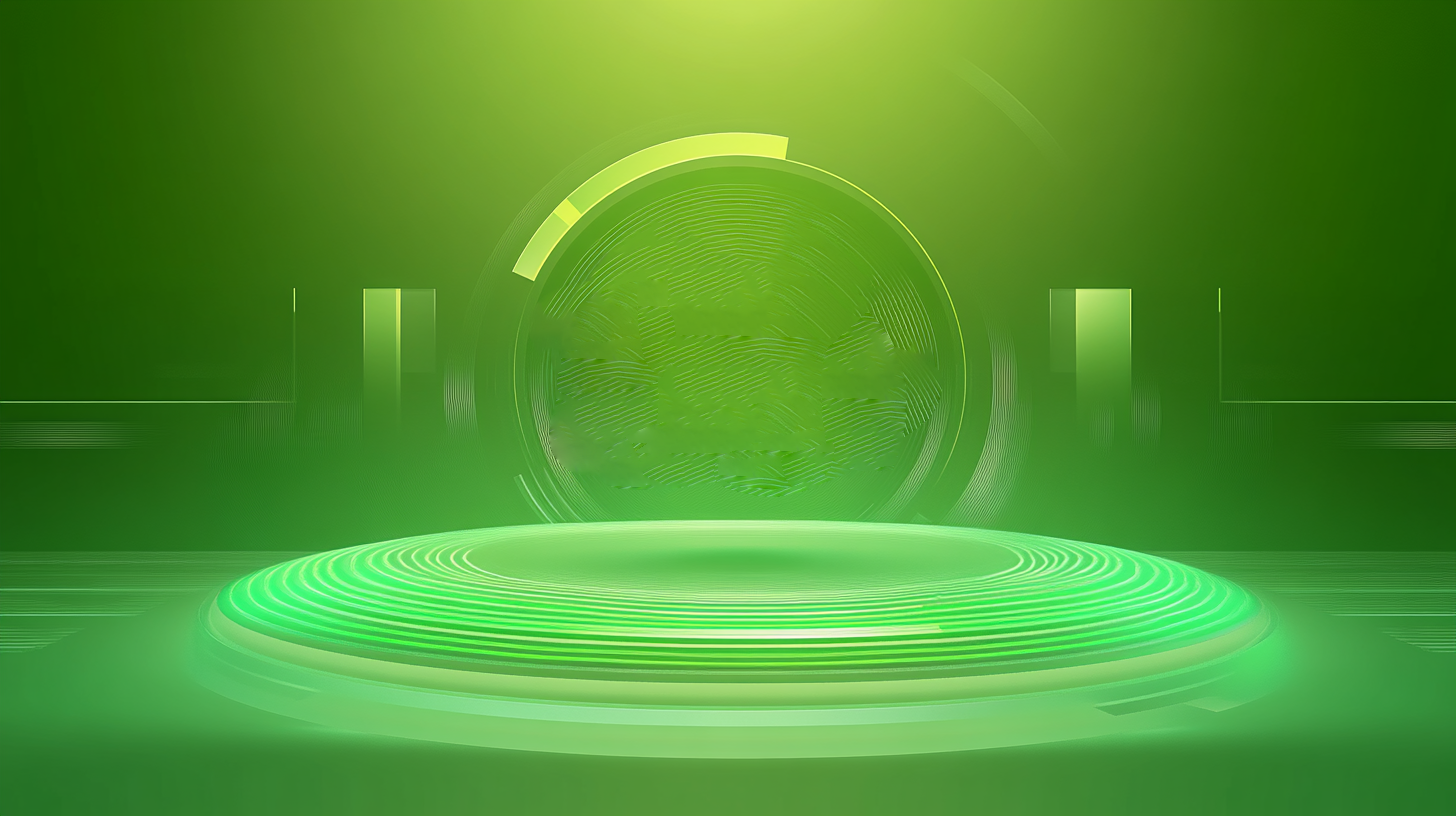 伙伴支持效率低下
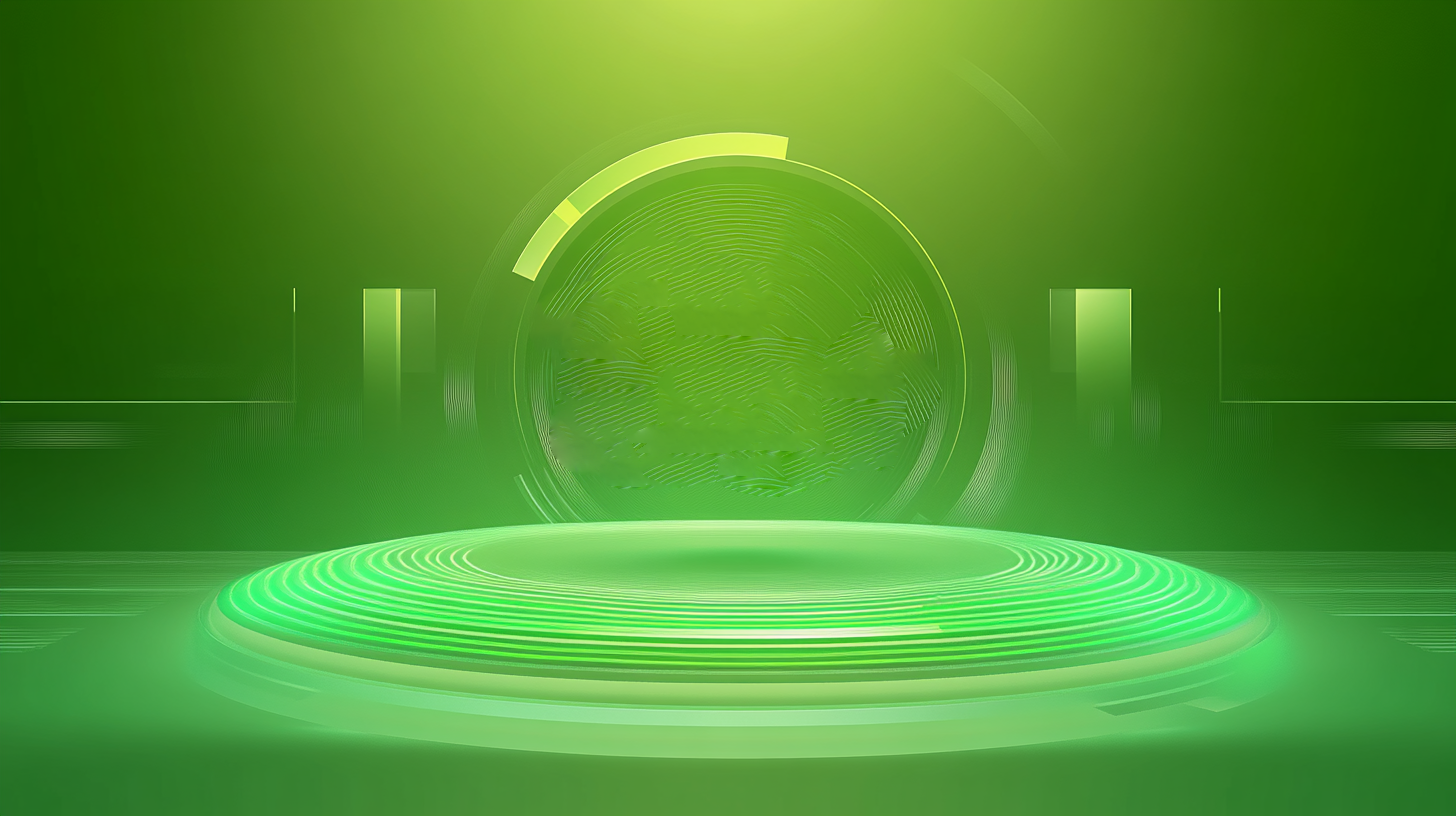 非标问题处理困难
无法处理复杂问题
多层级沟通耗时
缺乏即时操作指导
现有客服系统无法处理非标、复杂的运营问题。
伙伴需通过多层级沟通或翻阅手册，耗时耗力。
缺乏即时、准确的操作指导，容易导致操作失误。
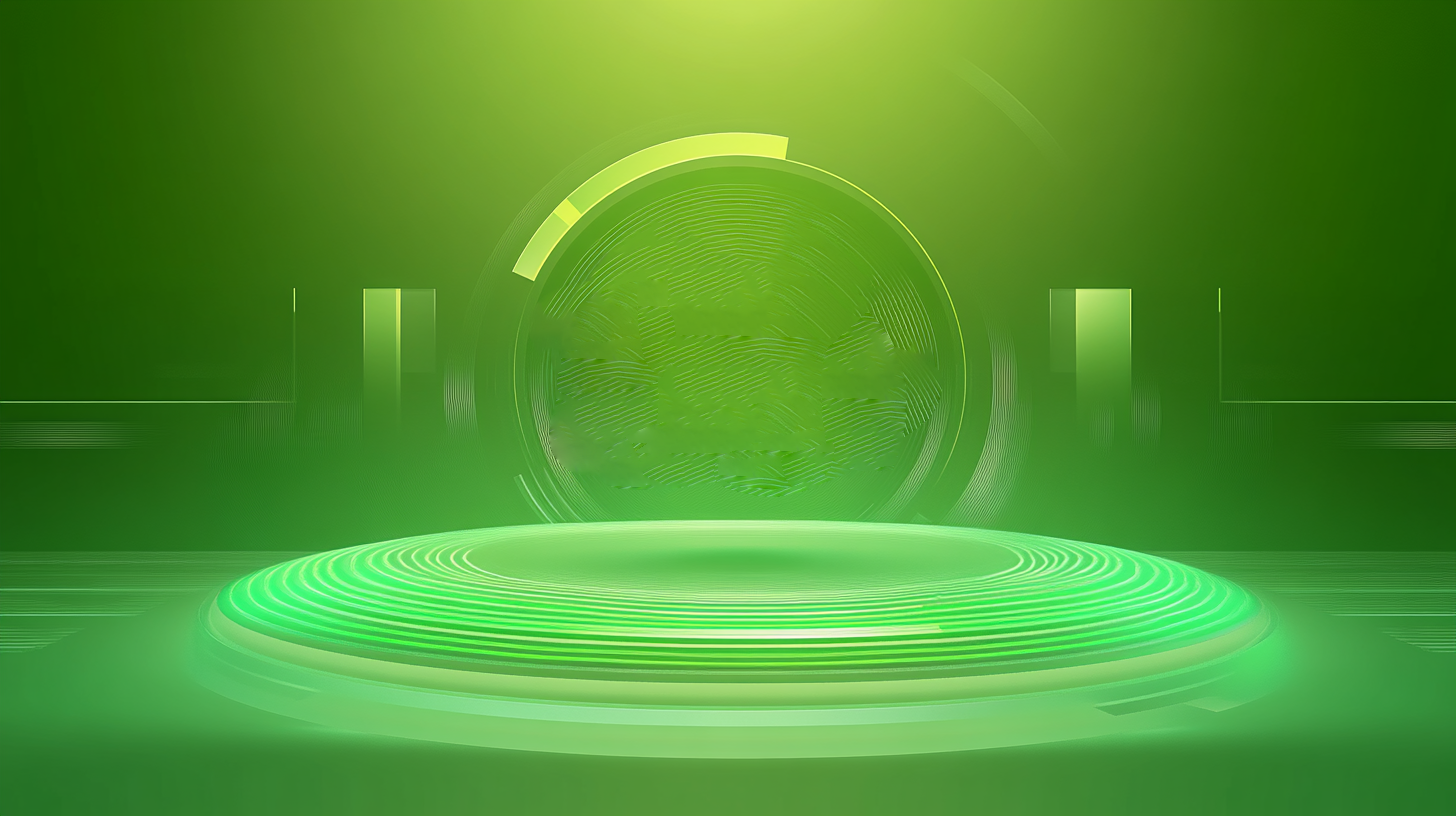 数据资产沉睡
数据利用方式单一
数据更新滞后
缺乏事件反思与沉淀
关键运营数据更新不及时，影响决策。
对突发事件缺乏系统性记录和复盘机制。
数据多以静态报表呈现，难以快速洞察变化原因。
05
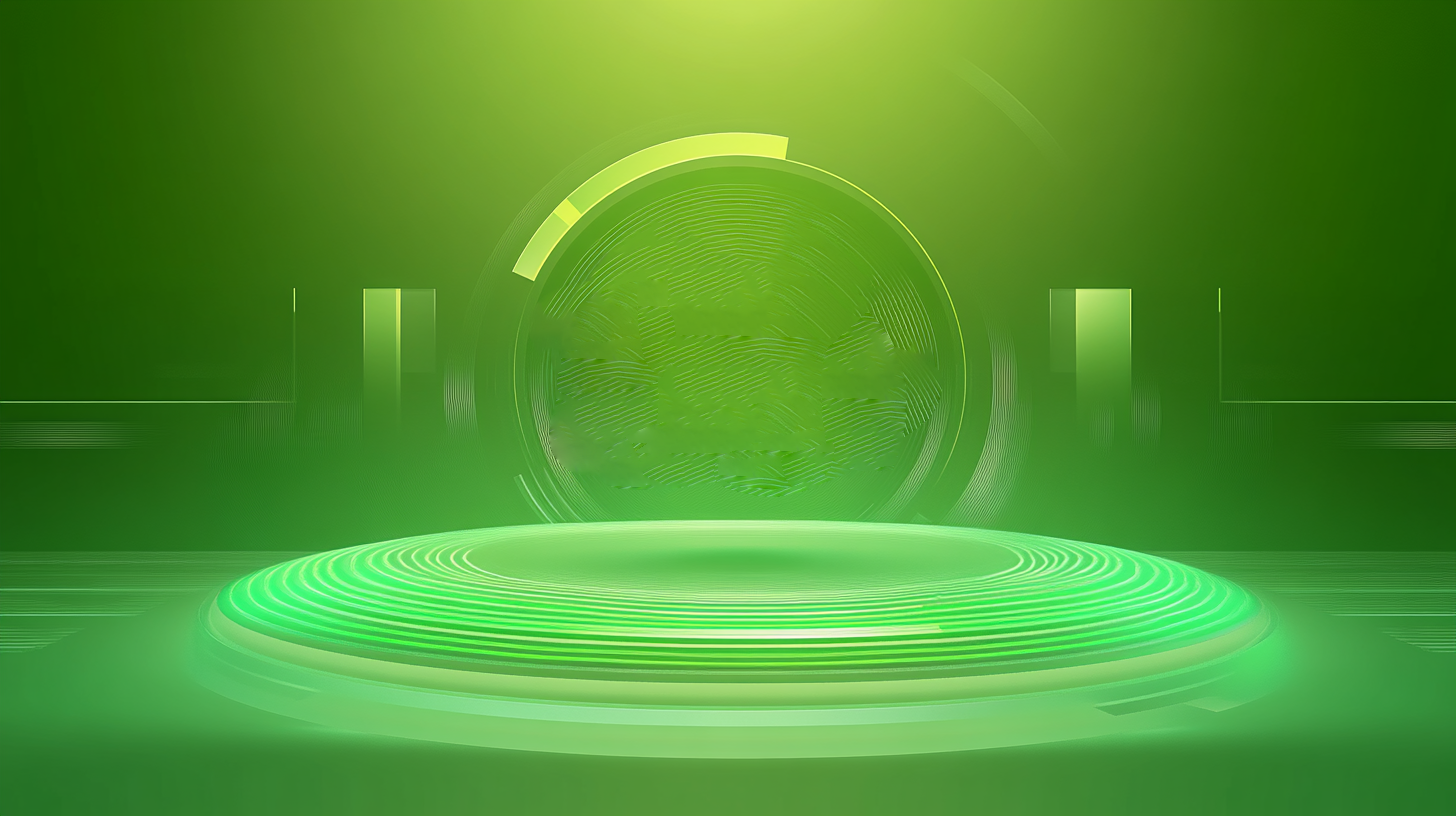 管理决策效率不足
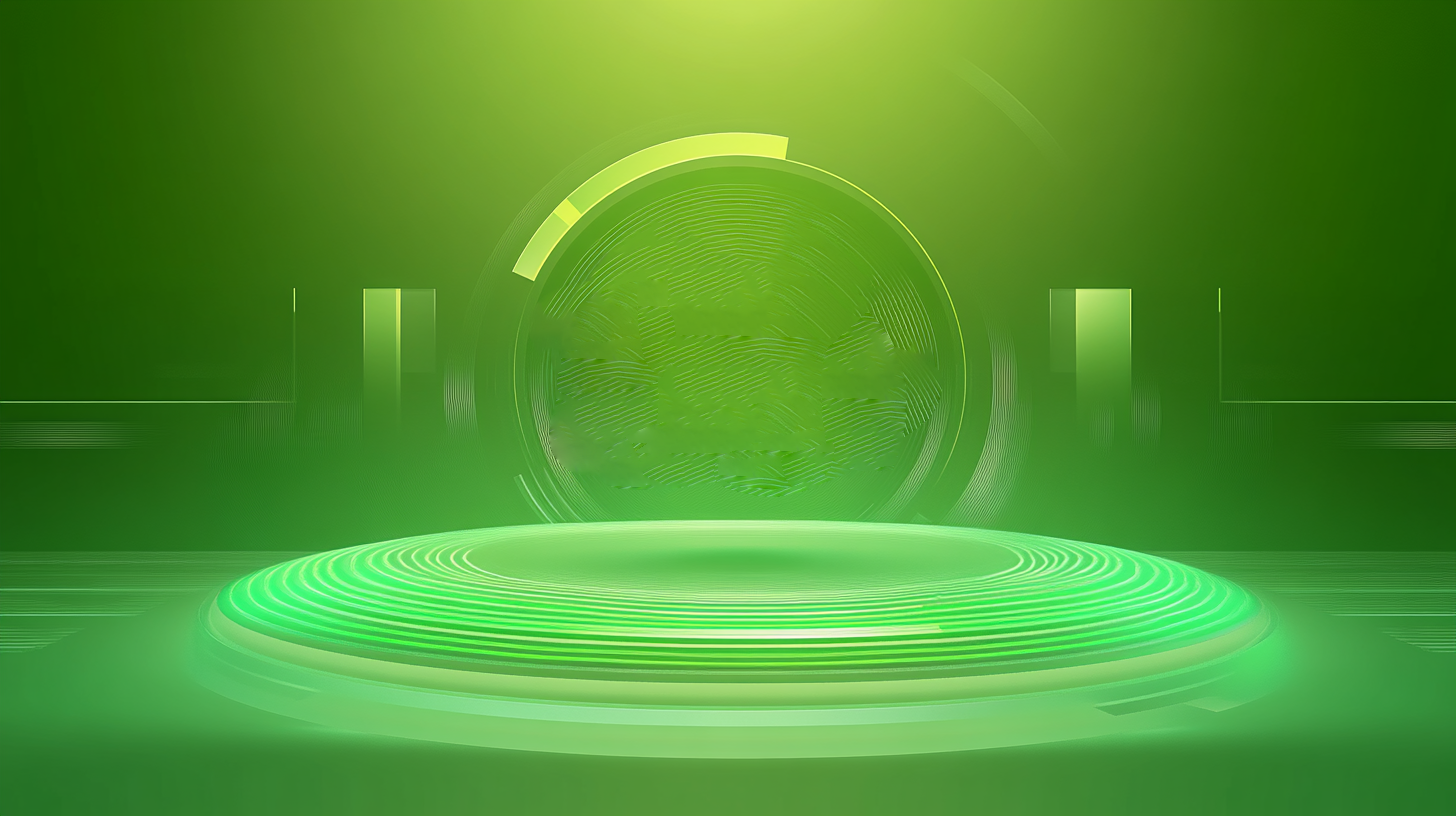 决策依赖直觉
02
01
03
缺乏风险预警
缺乏前瞻性风险预警和机会识别能力。
决策周期长
决策精准度不足
管理者需耗费大量精力从报表中寻找规律。
难以快速、准确地定位数据波动的根本原因。
06
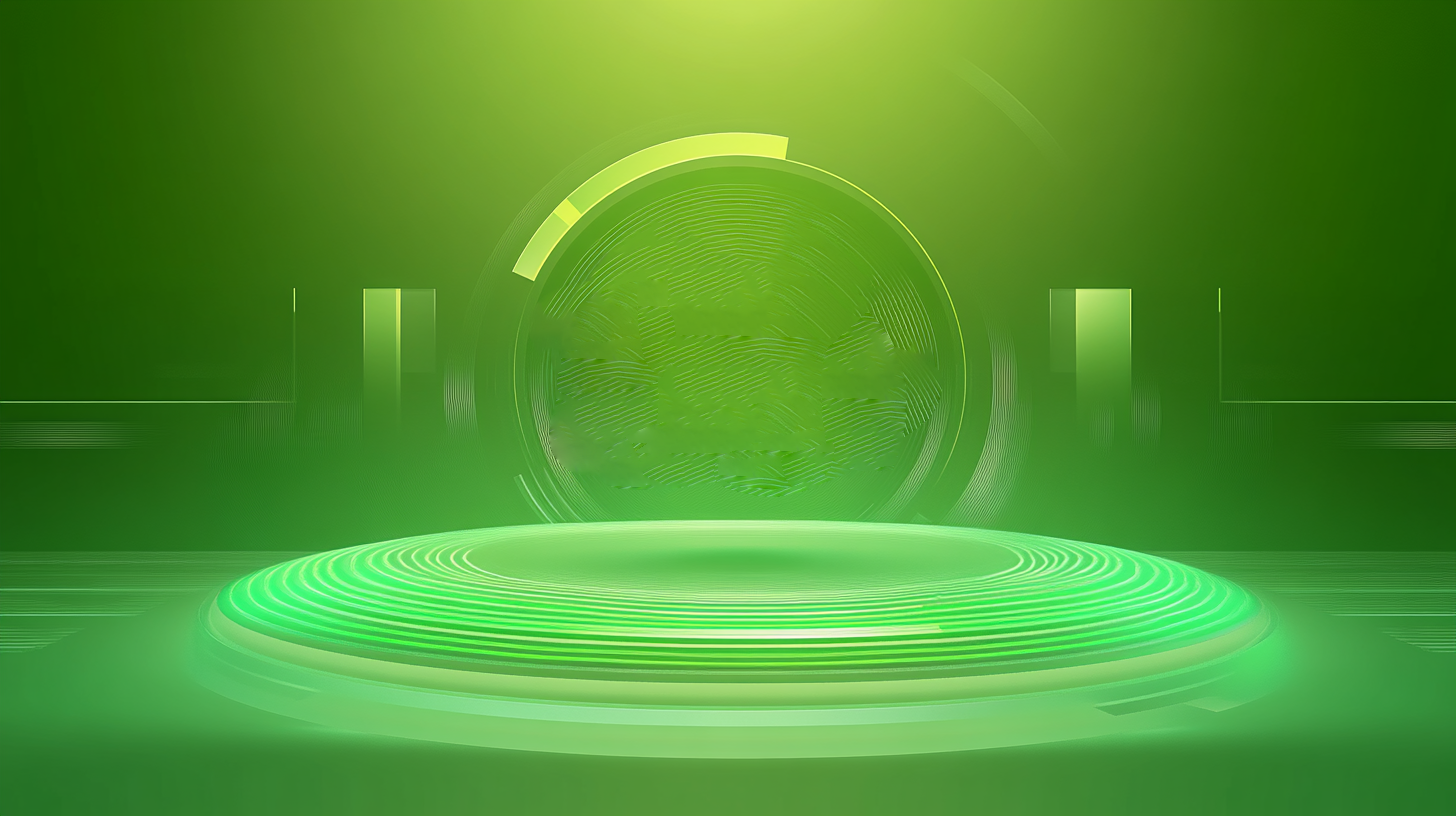 面向伙伴的AI客服系统
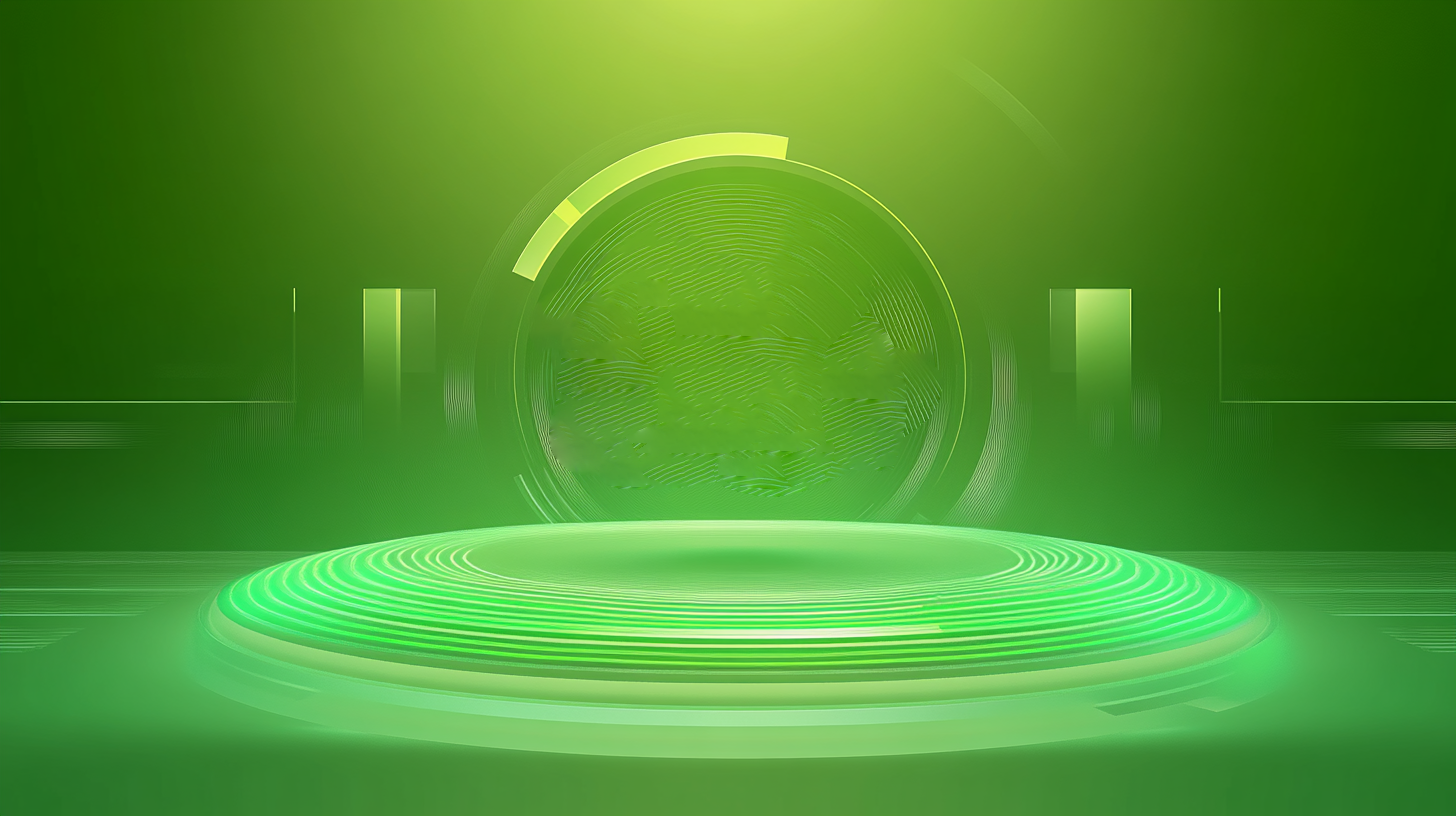 核心能力
智能问答与理解
多模态交互
操作指导与方案生成
基于NLP技术，精准理解伙伴描述的复杂问题。
结合图片、短视频等多媒体形式，提供直观操作演示。
提供结构化、步骤化的操作指引和解决方案。
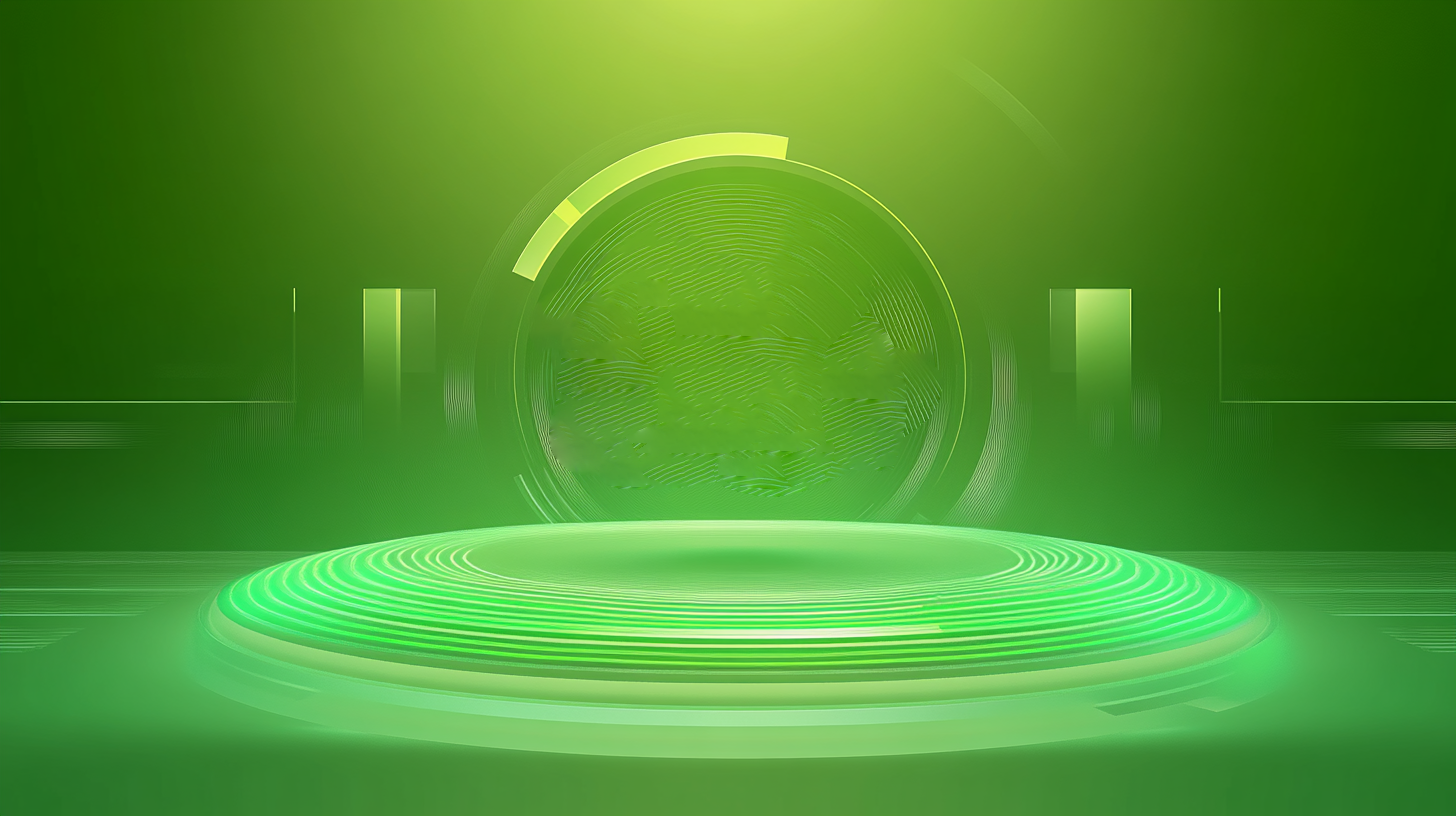 知识库动态更新
01
02
03
动态学习与优化
知识沉淀与迭代
个性化与上下文感知
从新问题、成功解决方案中持续学习，优化知识库。
实现知识的有效沉淀和迭代，提升回答能力。
结合伙伴所在门店、历史问题，提供针对性建议。
07
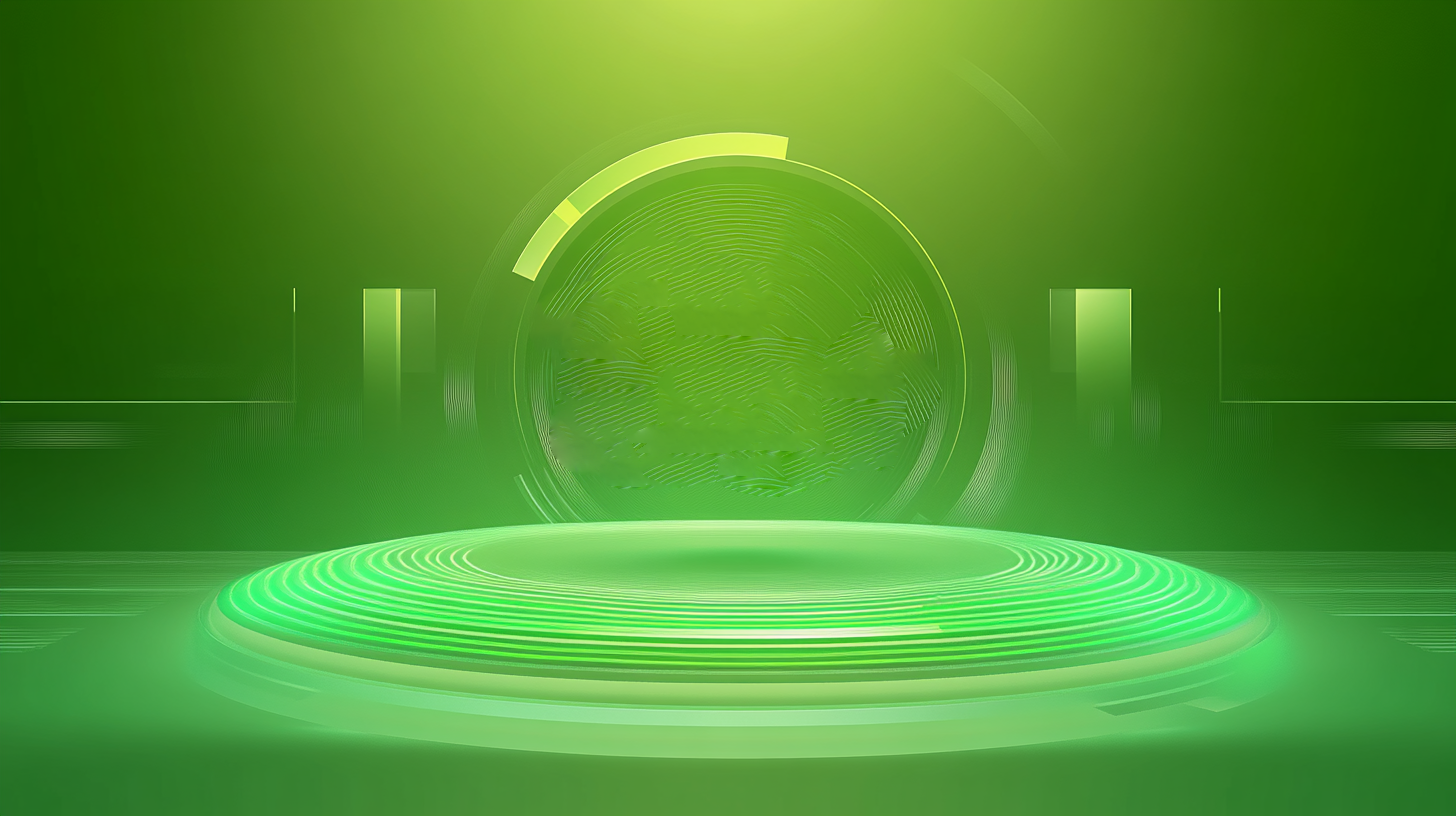 面向管理者的业务对话机器人
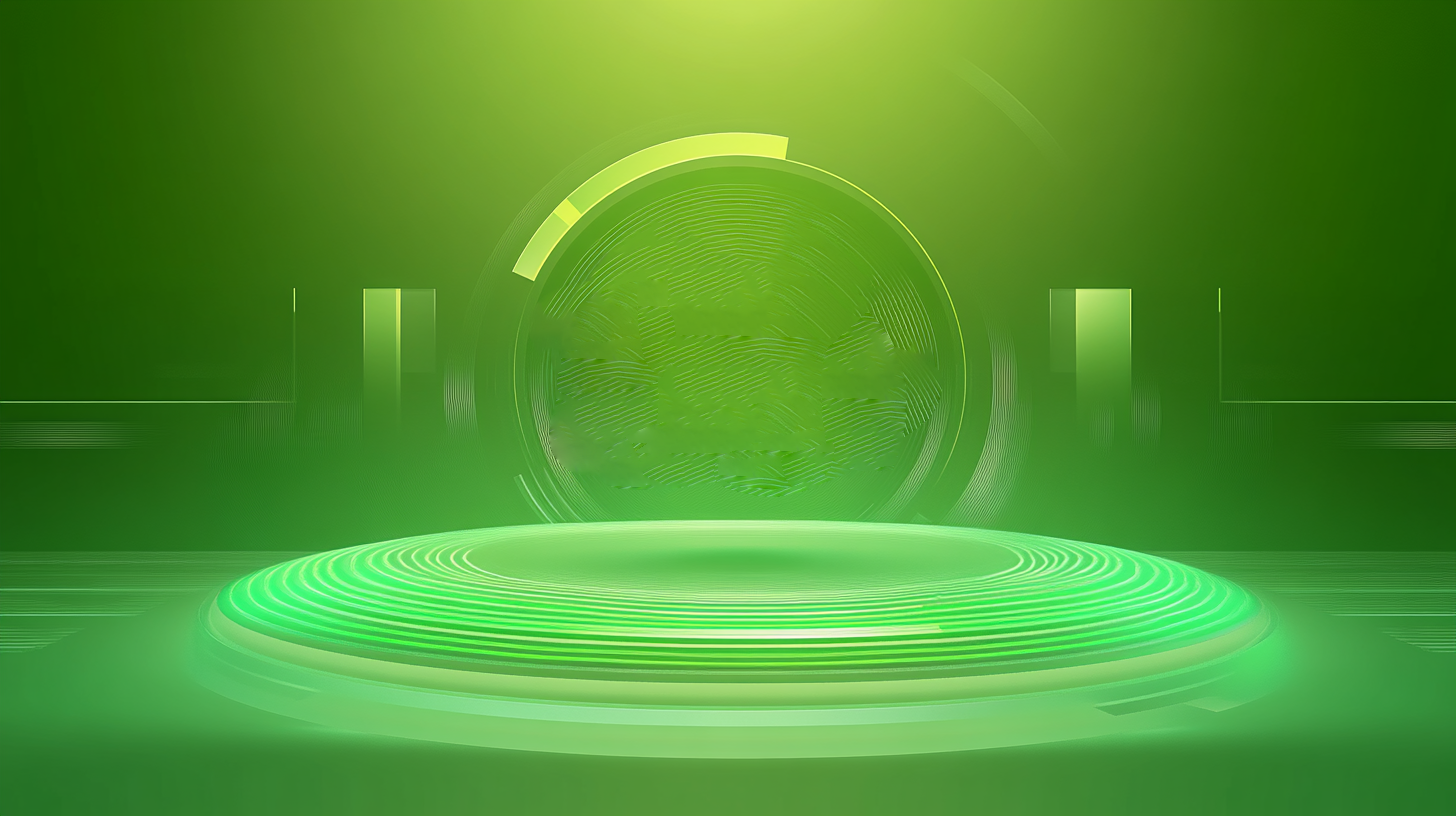 核心能力
数据对话与解读
管理者可通过自然语言提问，机器人自动查询并解释数据变化。
趋势分析与预测
基于历史数据，识别业务趋势，进行短期预测和风险预警。
归因分析
自动分析影响业务指标的关键因素，量化影响程度。
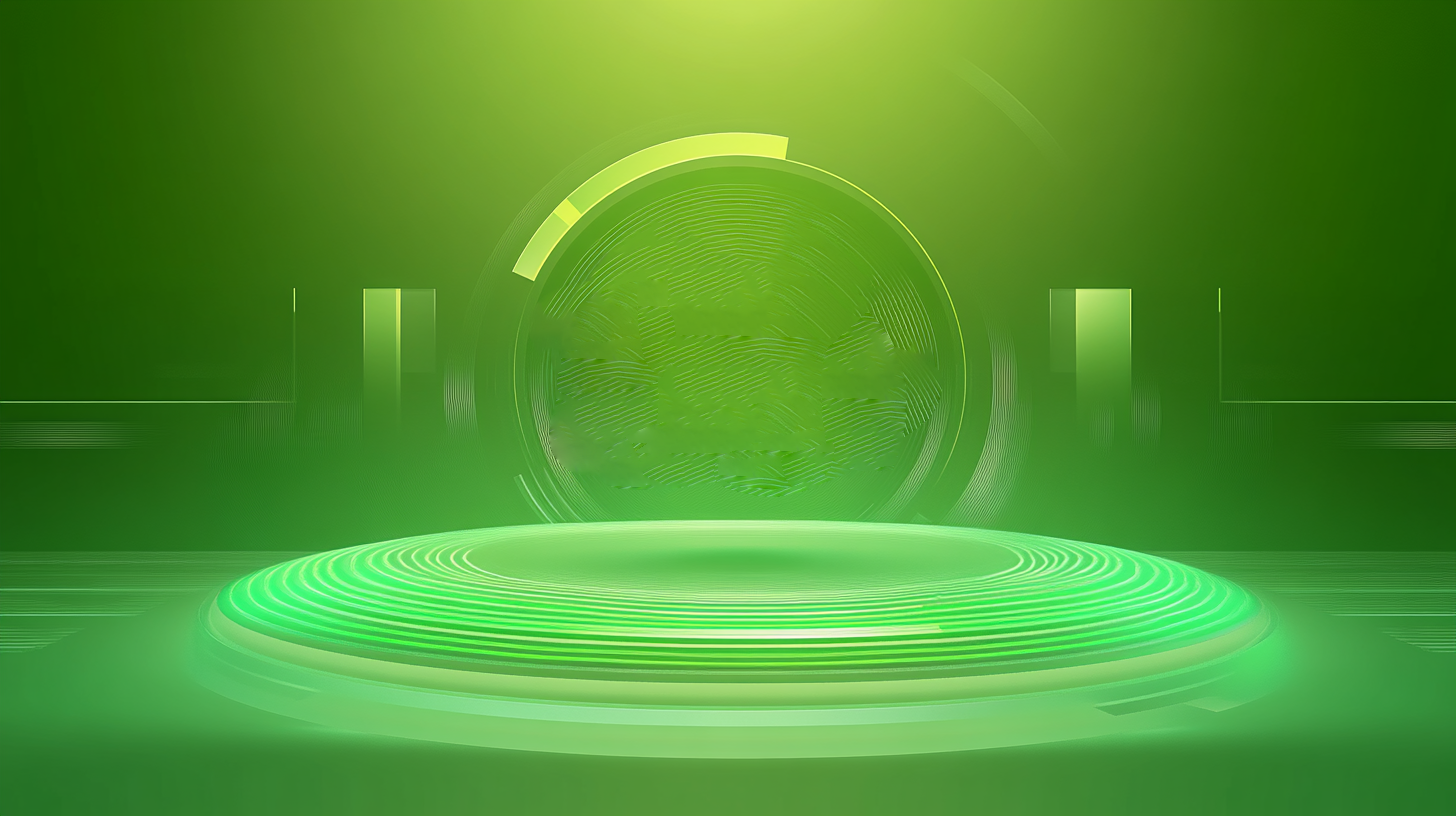 决策支持
01
03
02
决策建议
报表智能生成与推送
提升决策效率
提供数据驱动的决策选项和建议，辅助管理者决策。
自动生成定制化报表，主动推送关键业务异动信息。
加速管理者对数据的洞察，提升决策质量和效率。
08
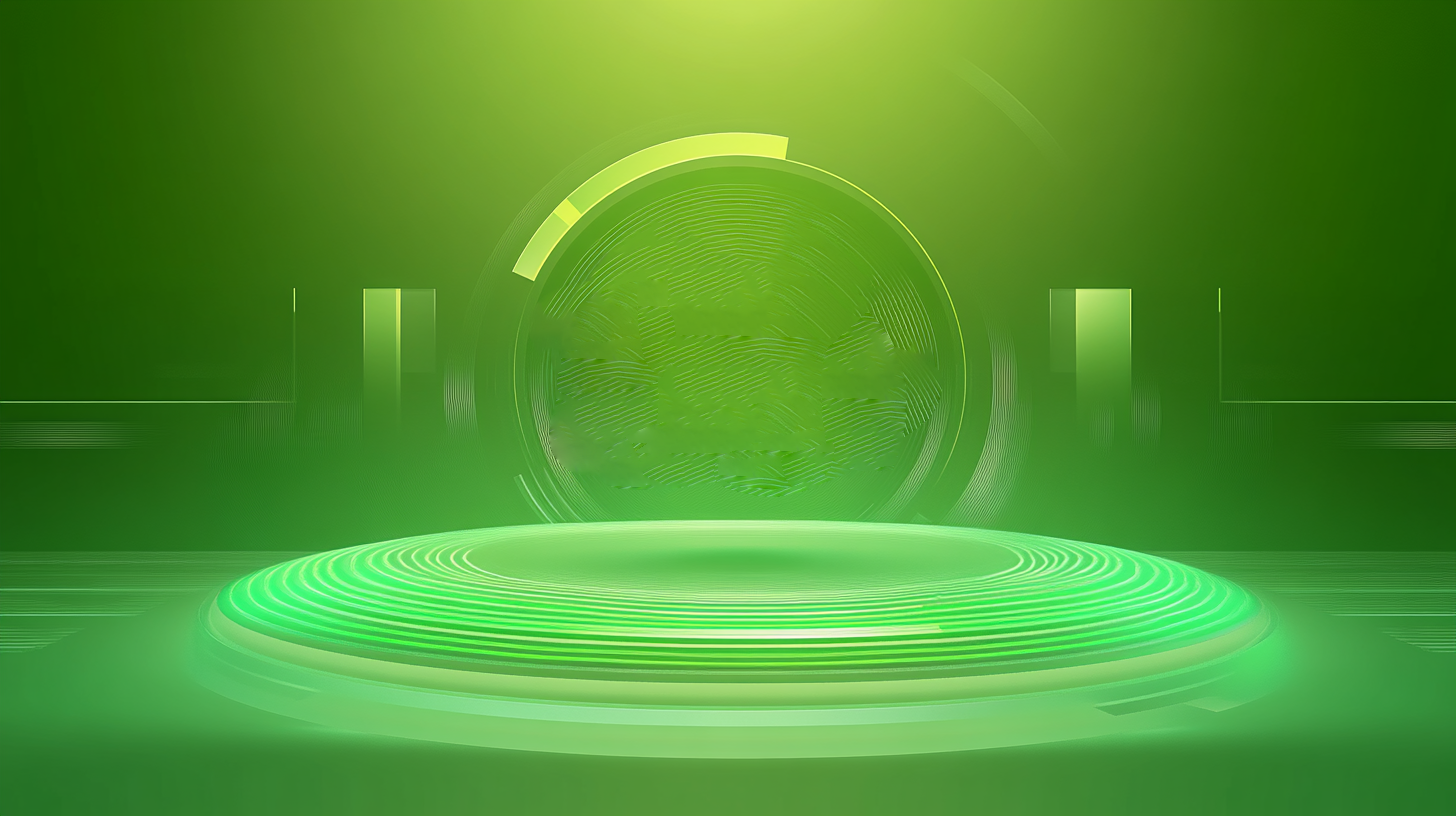 提升伙伴运营效率
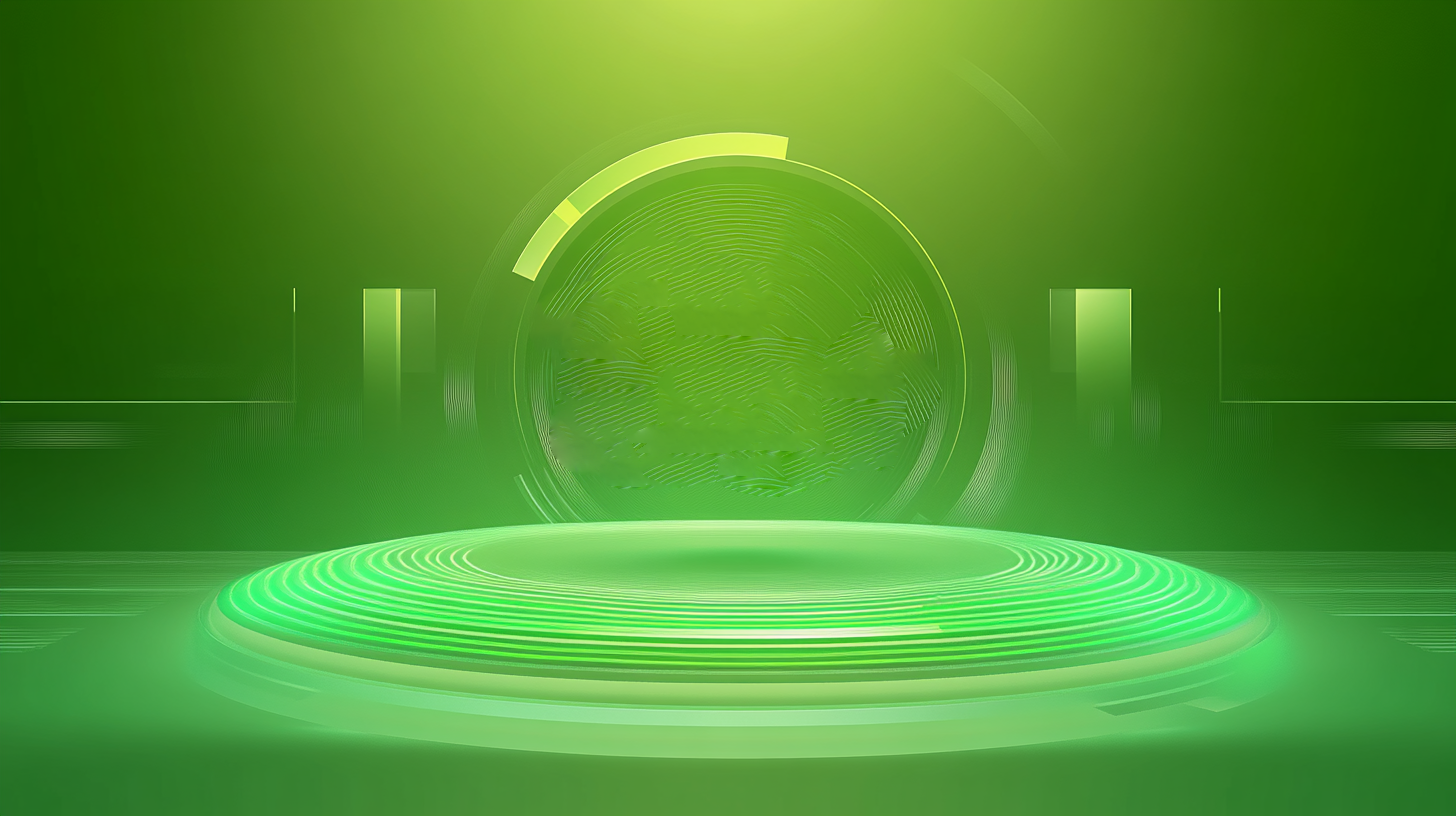 即时响应与赋能
缩短问题解决时间
降低培训成本
提升运营质量
伙伴可7x24小时获得即时、准确的操作指导和解决方案。
AI客服辅助新伙伴快速上手，降低对集中式培训的依赖。
确保操作流程和问题处理方案的标准化，减少人为失误。
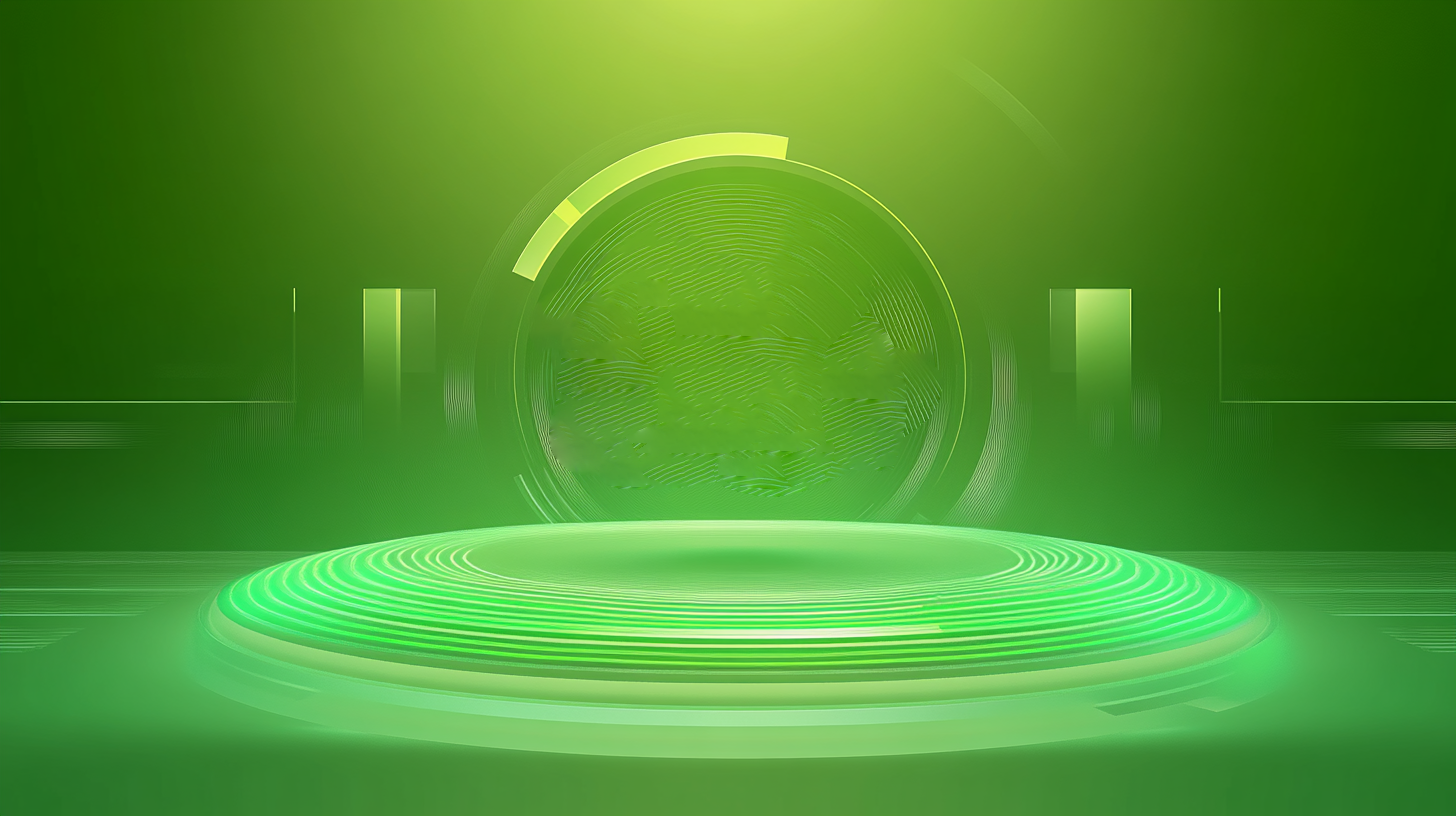 激活数据资产
数据转化为知识
智能反思与沉淀
数据驱动优化
AI系统将分散、静态的数据转化为动态、可交互的知识资产。
结构化记录突发事件处理过程，提炼经验，更新知识库。
通过分析伙伴问询热点、问题解决效率，反向优化运营流程。
09
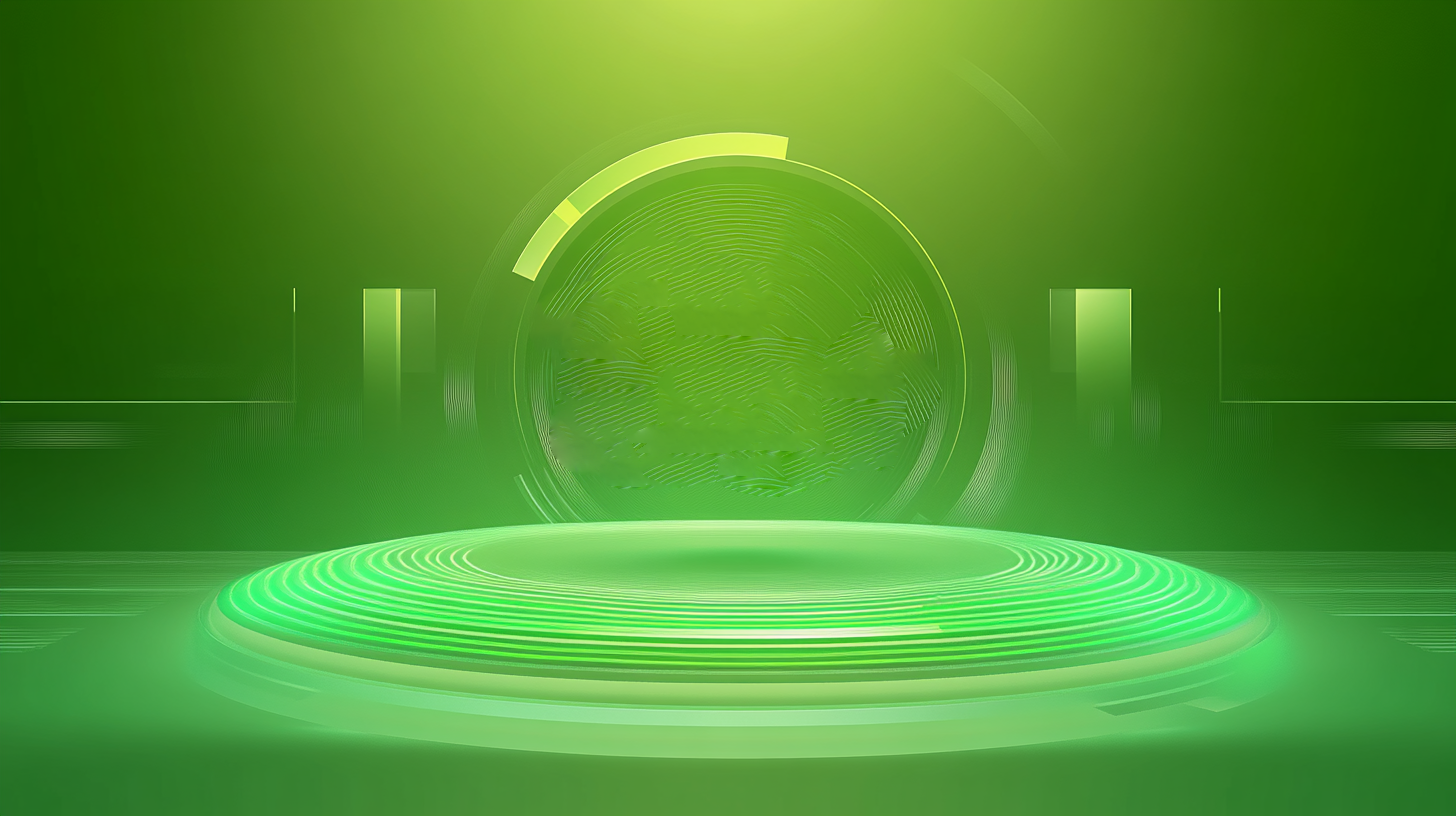 赋能管理层决策
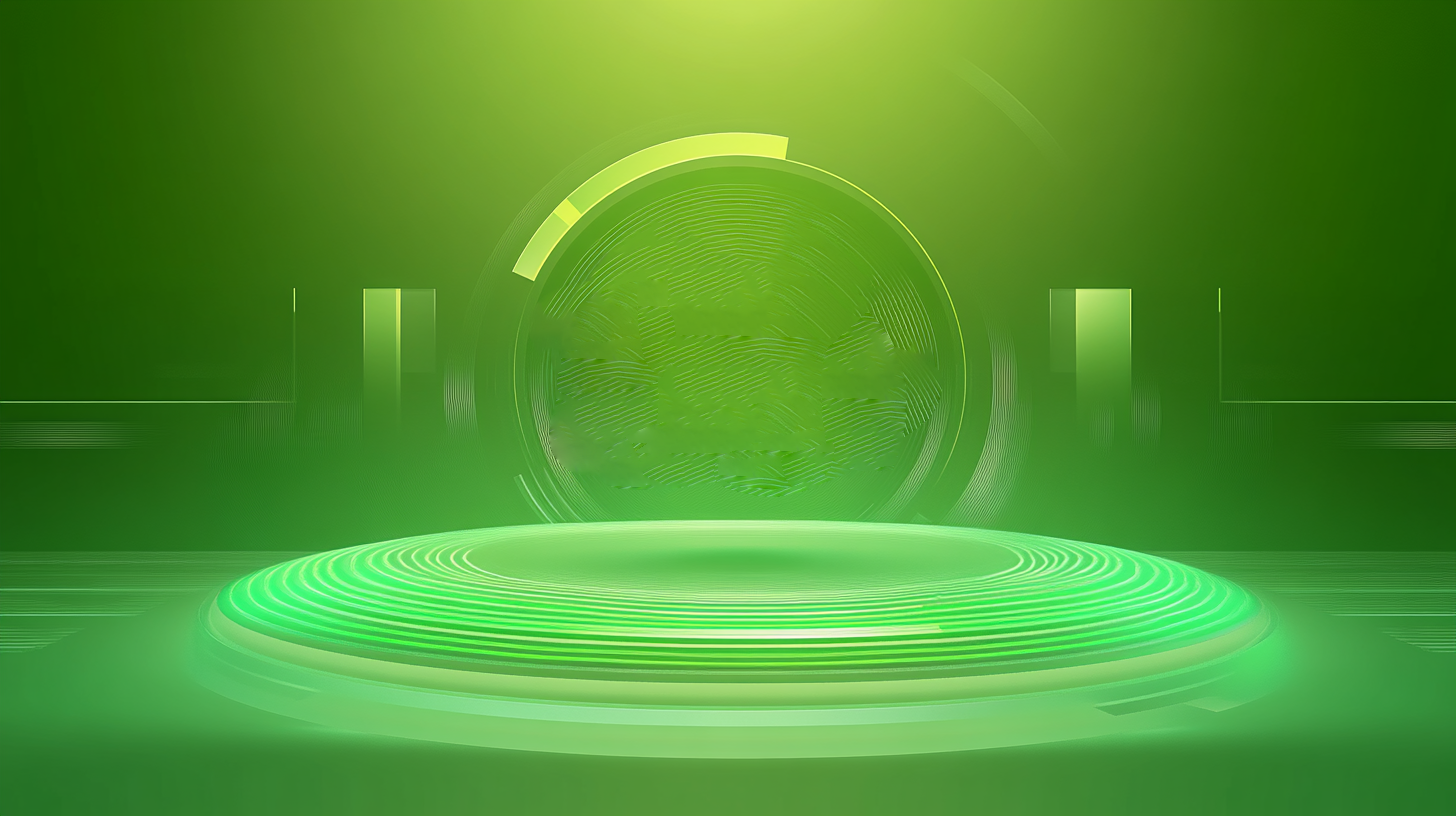 加速洞察发现
03
02
前瞻性管理
01
通过趋势预测和风险预警，实现从“事后补救”向“事前预防”转变。
提升决策质量
基于数据分析和AI建议，做出更快速、更精准的决策。
快速获取核心洞察
将管理者从繁琐的数据解读中解放出来，快速获取核心洞察。
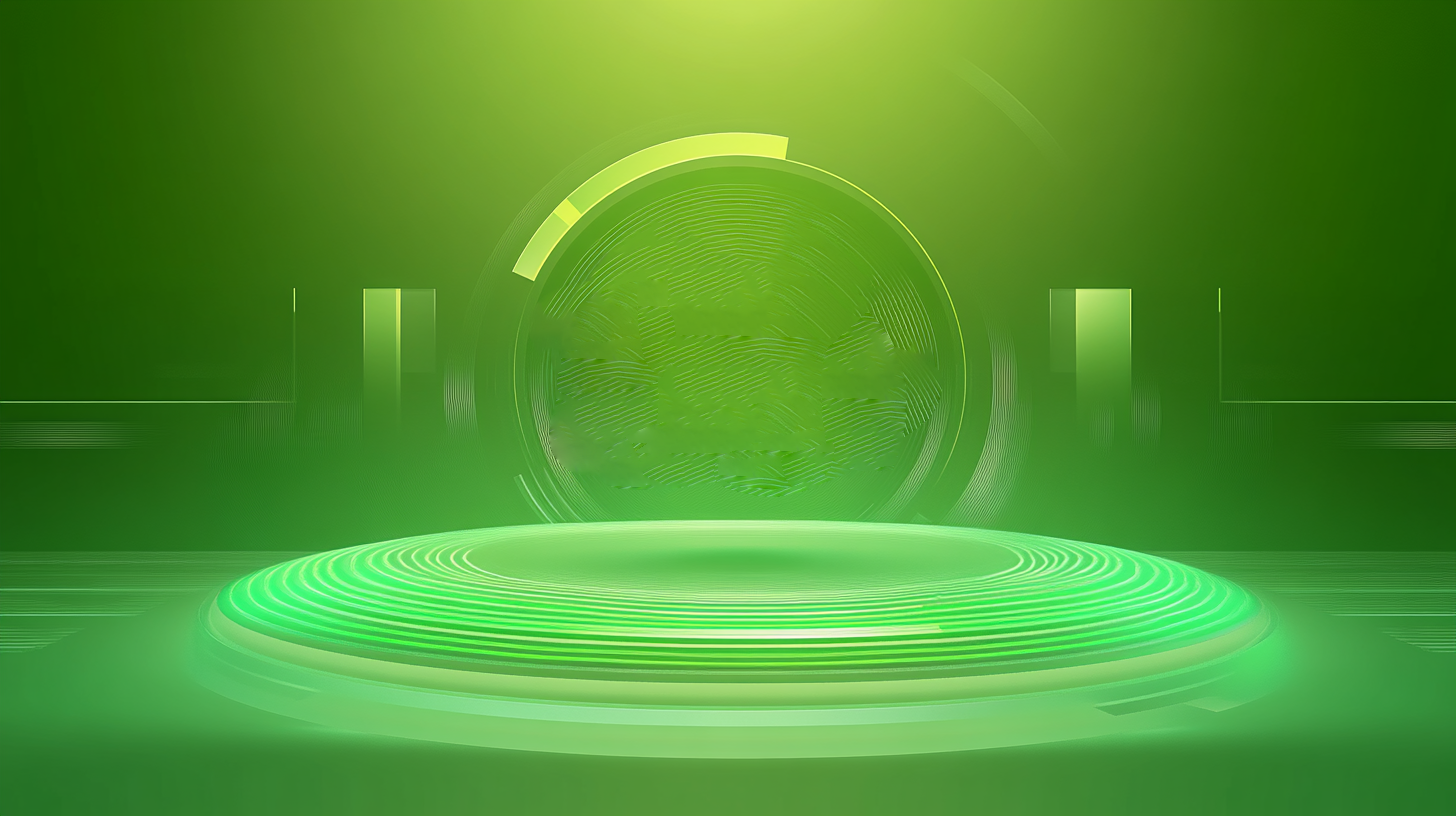 支撑业务扩张
可扩展性
AI系统能够轻松应对门店数量增长，提供一致的服务水平。
降低管理复杂度
智能化工具应用有助于维持或提升管理效率，支撑更大规模的连锁体系。
010
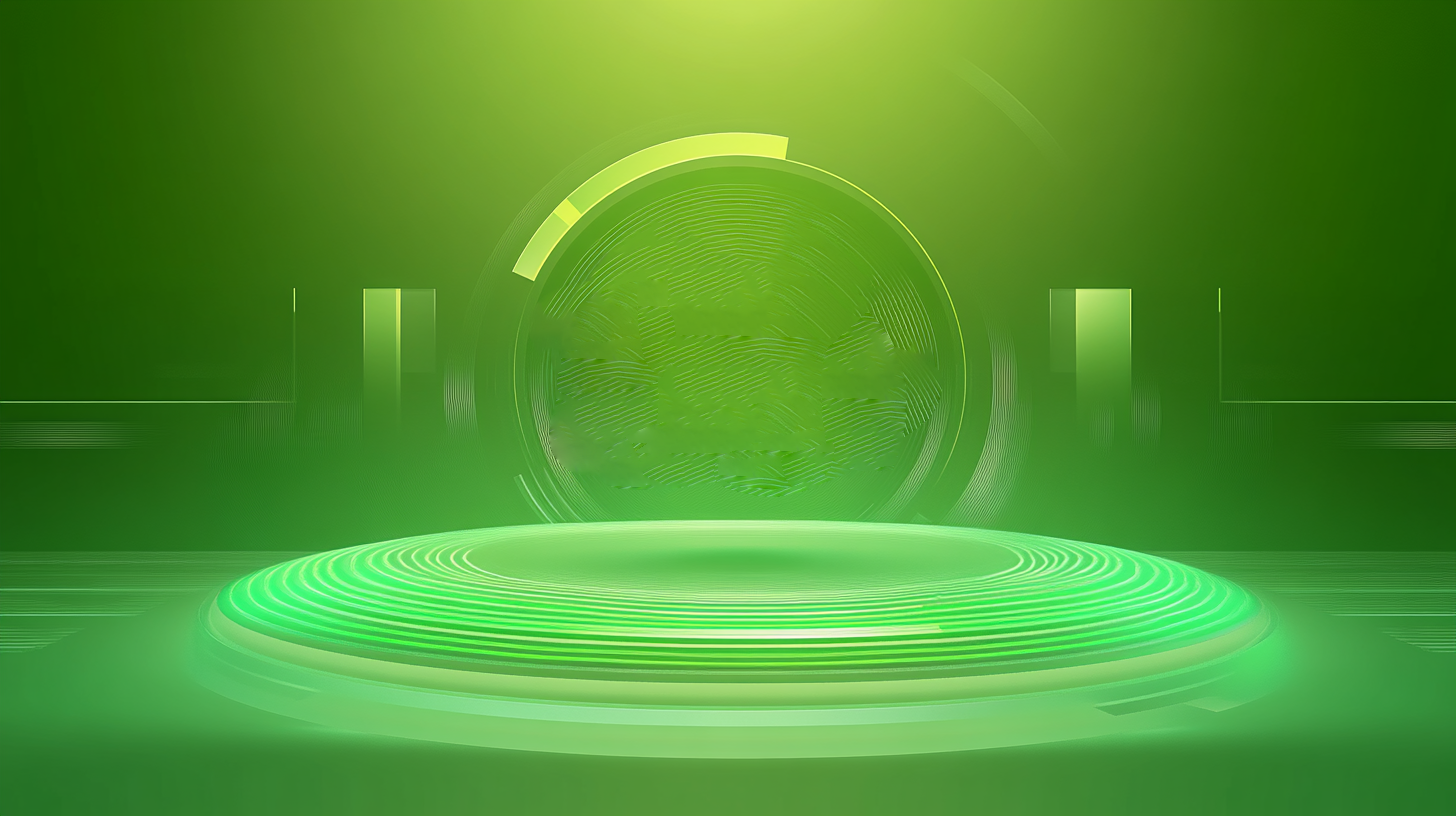 现有瓶颈
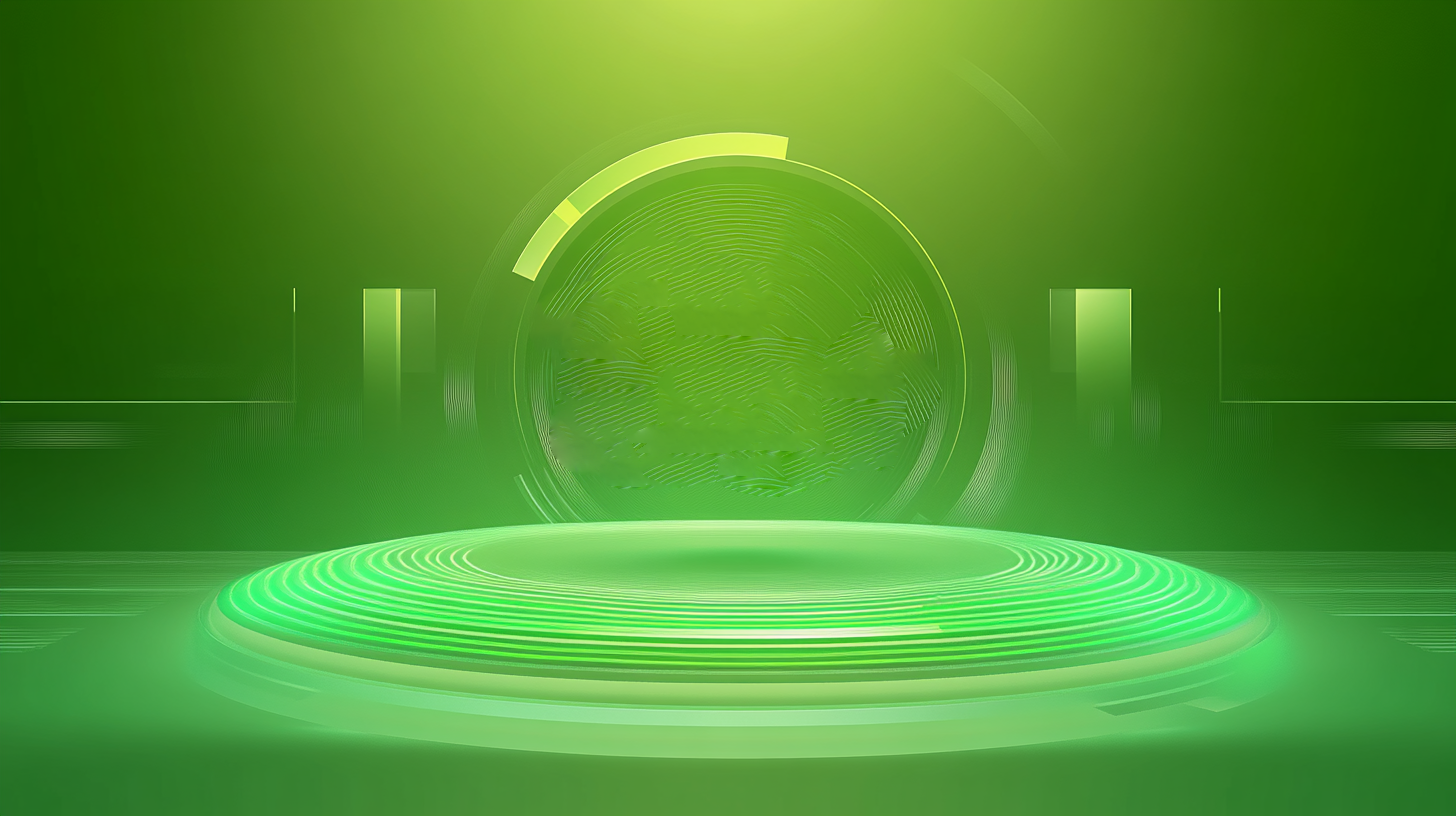 传统模式制约
数据更新不及时
伙伴支持不足
决策依赖直觉
伙伴支持效率低下，运营风险增加。
管理决策依赖直觉，效率与精准度不足。
数据更新滞后，突发事件缺乏反思沉淀，数字资产价值未充分挖掘。
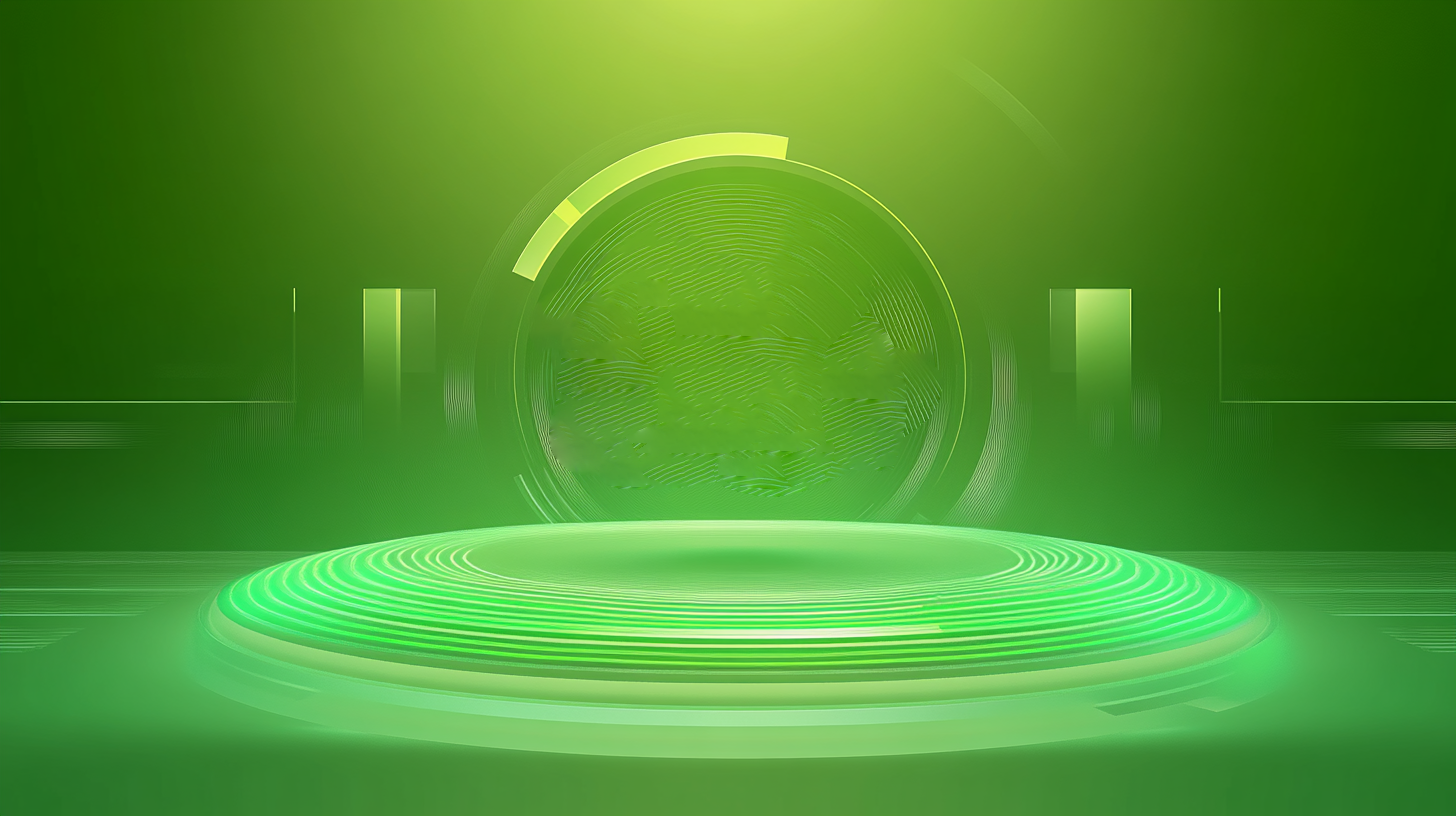 革新需求
运营模式革新
数据资产激活
决策机制优化
构建AI客服系统和业务对话机器人，赋能伙伴，提升运营效率。
激活沉睡数据资产，实现知识智能沉淀与利用。
驱动管理层做出更科学、更高效的决策。
011
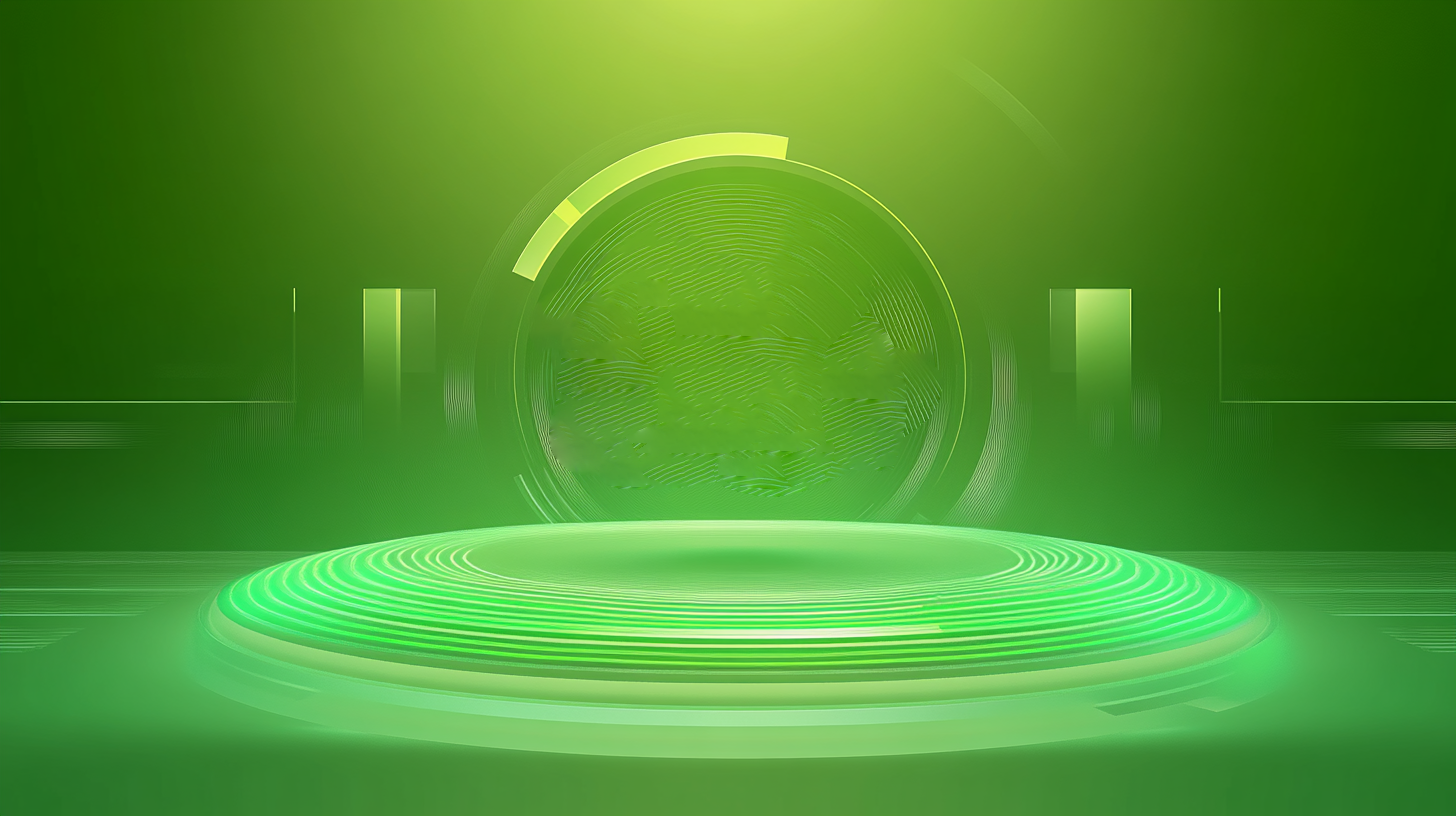 投资价值
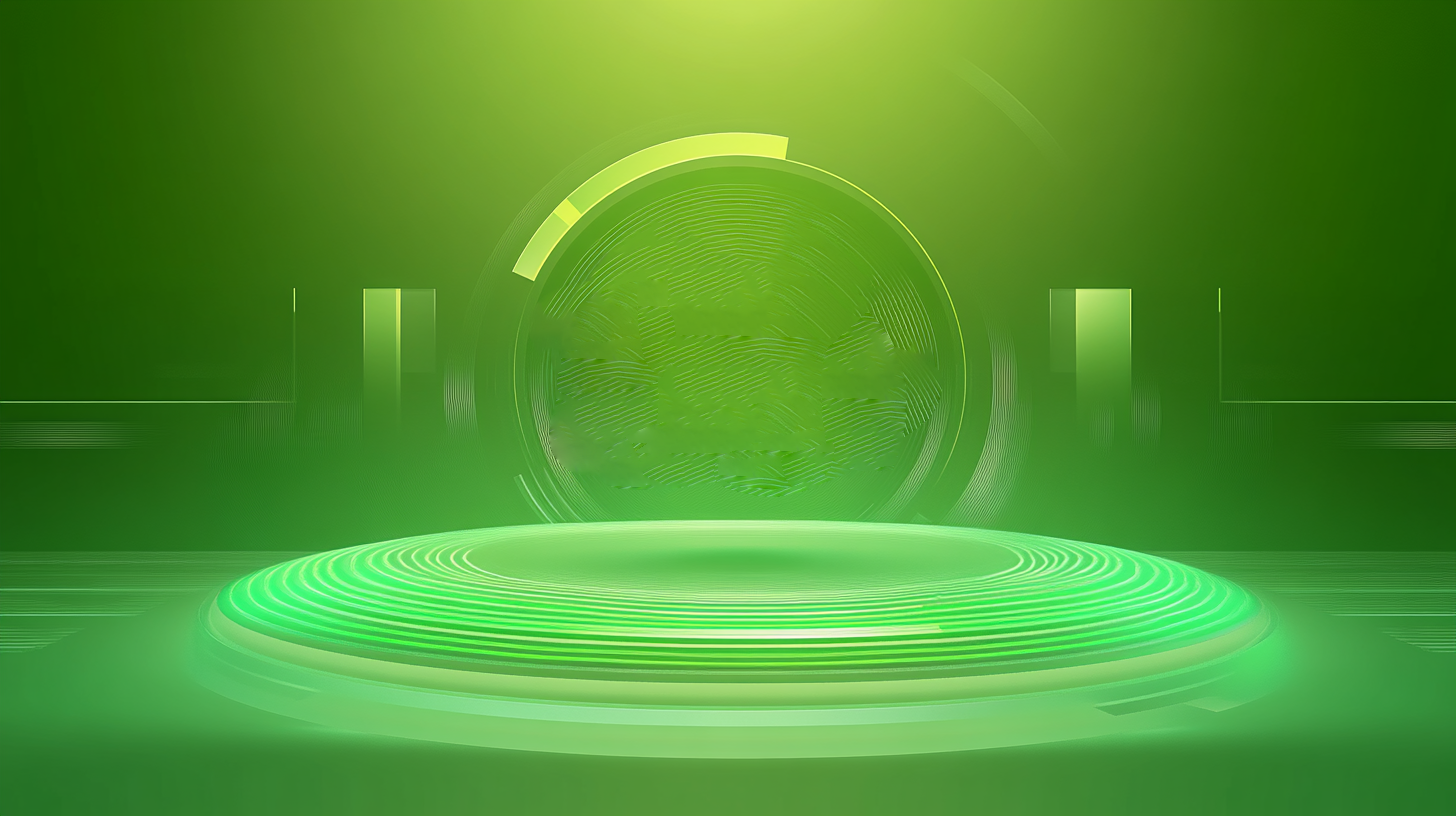 战略价值
支撑持续增长
支撑公司持续增长和市场竞争力提升。
经济效益
建议立项
具有显著的经济效益，降低运营成本，提升效率。
建议尽快立项，启动AI系统的规划与建设工作。
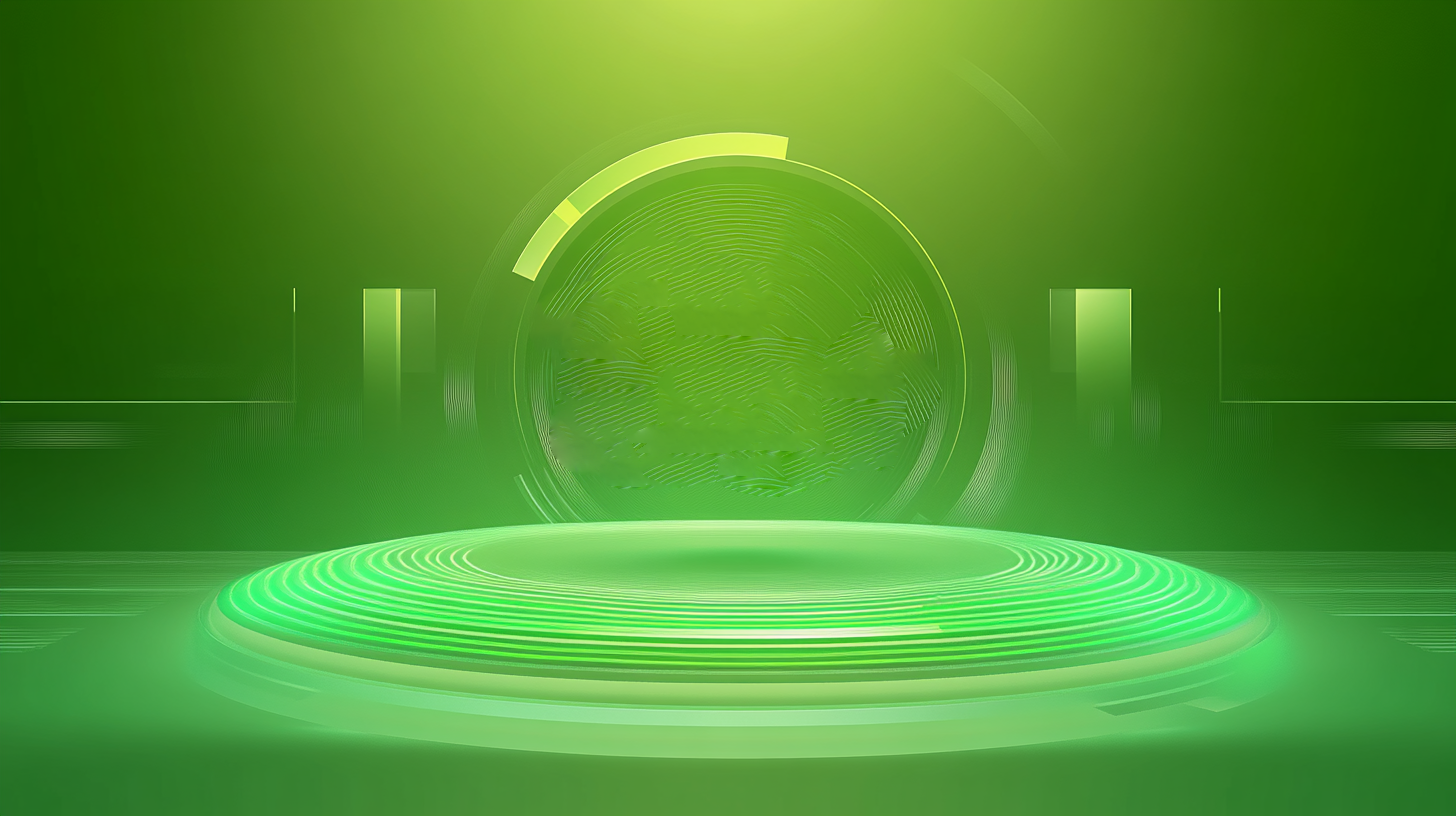 2025
谢谢大家
演讲人：富通人
2025.5